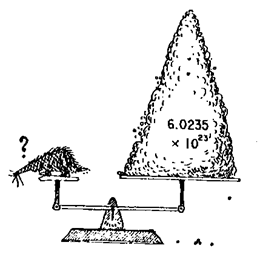 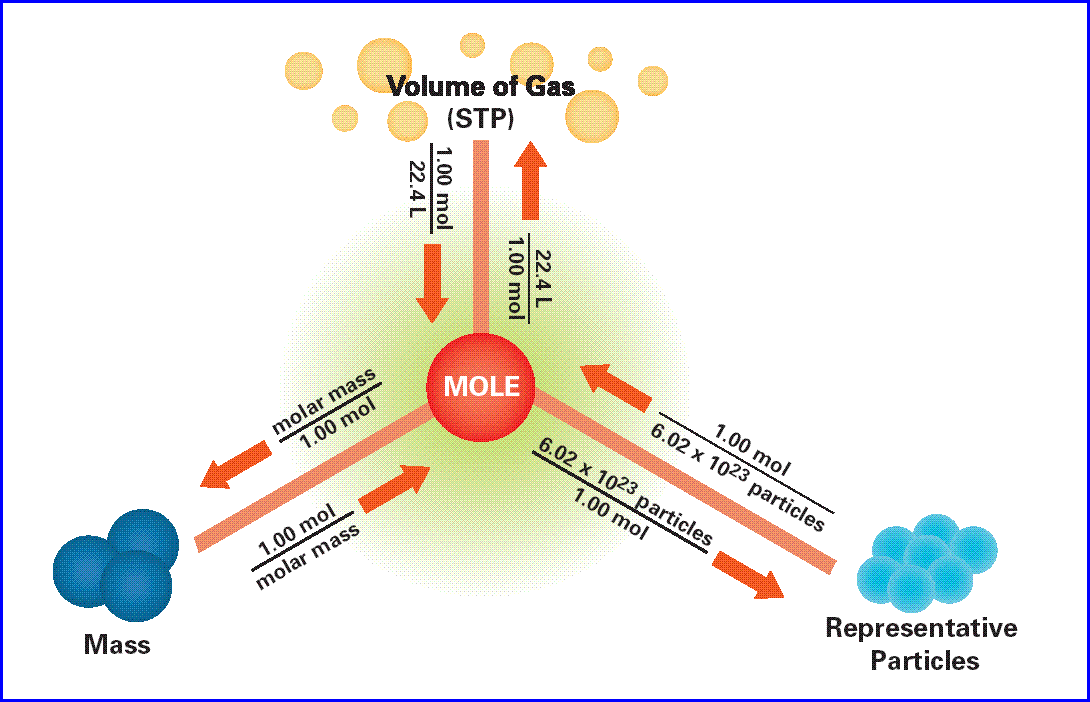 The Mole
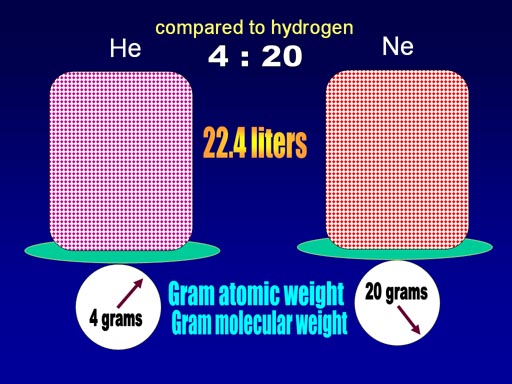 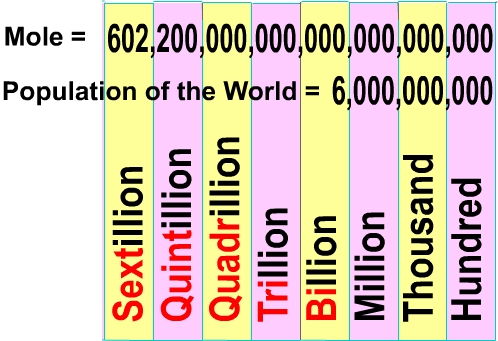 Chapter 11: The Mole
____ 11.1 Measuring Matter
____ 11.2 Mass and the Mole
____ 11.3 Moles of Compounds
____ 11.4 Empirical Formulas and Molecular Mass
____ 11.5 The Formula for a Hydrate
11.1 Measuring Matter
 
Counting Particles


What is a mole (commonly abbreviated mol)
 The mole is the SI unit to measure the amount of a substance.
It is the number of representative particles, carbon atoms, in exactly 12g of pure carbon-12.
A mole of anything contains 6.02 X 1023 representative particles. 
A representative particle is any kind of particle such as atoms, molecules, formula units, electrons, or ions.
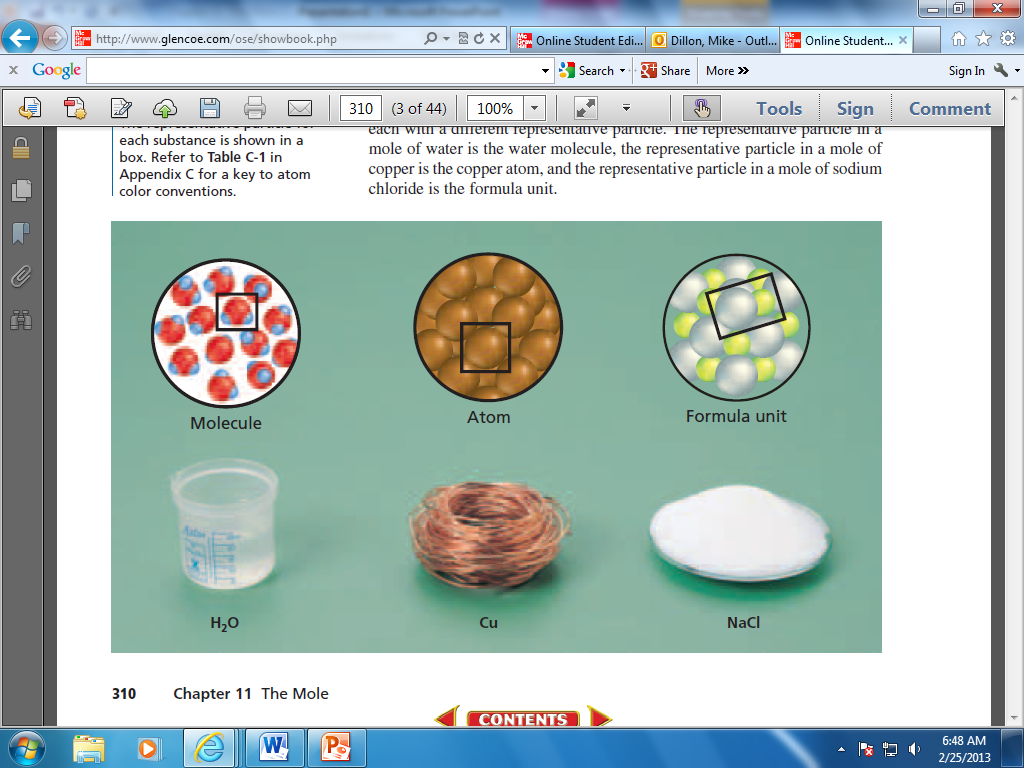 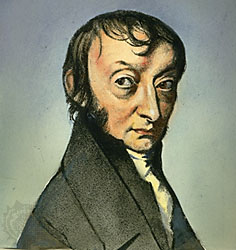 Avagadro’s Number (6.02 X 1023)
  602,000,000,000,000,000,000,000,000

Converting Moles to Particles and Particles to Moles
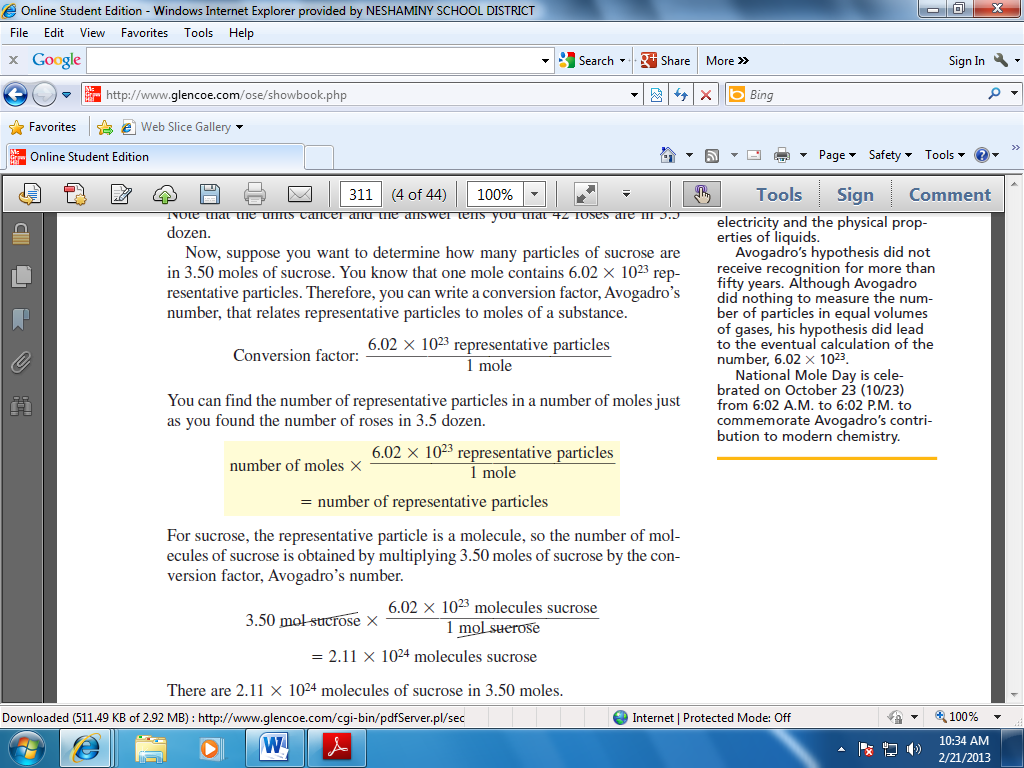 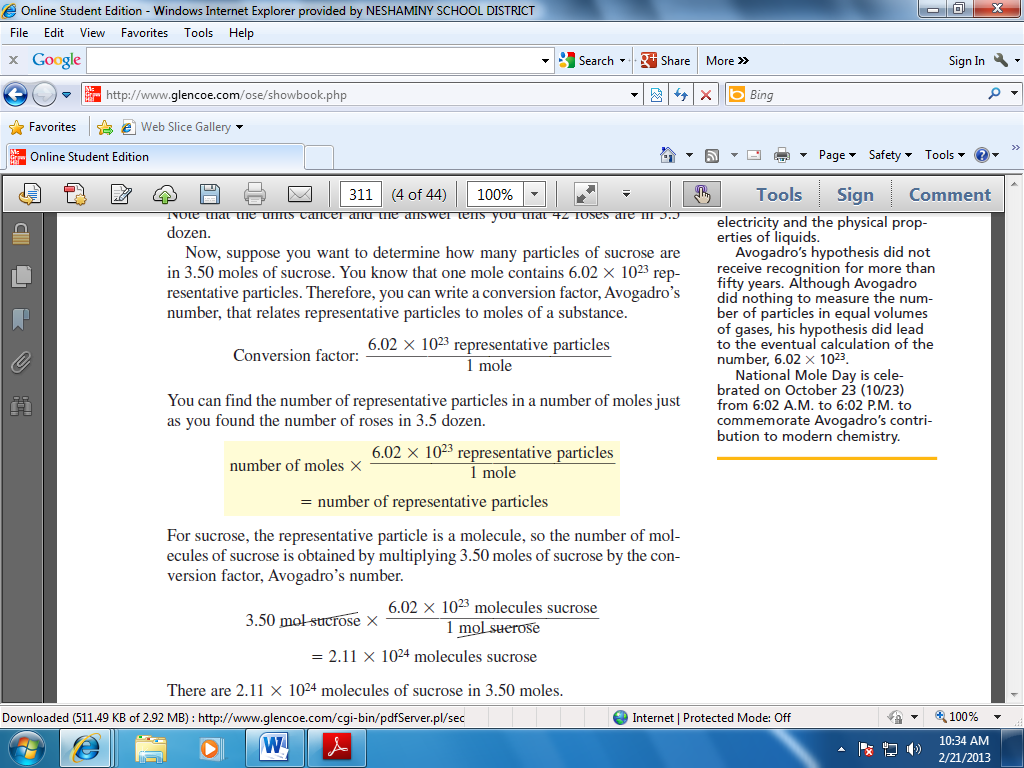 1. 2.5 mol Zn X 

= 1.51 X 1024 atoms Zn

2. 3.25 mol AgNO3 X 
= 1.96 X 1024  formula units AgNO3 

3. 11.5 mol H2O X
 = 6.92  X 1024
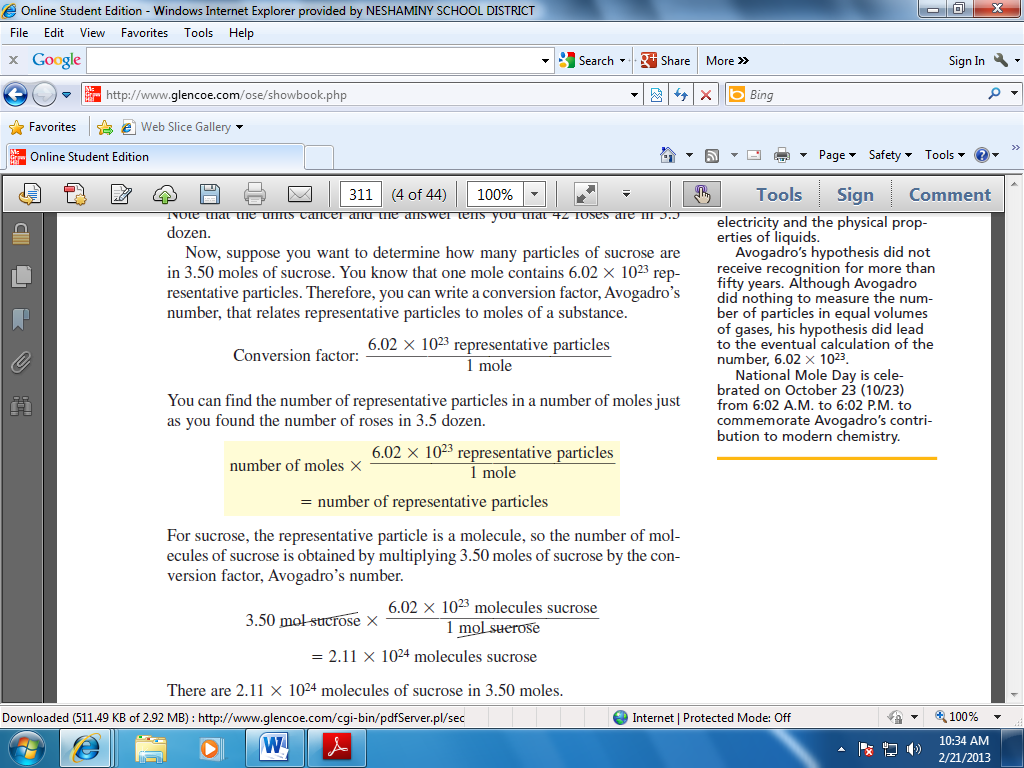 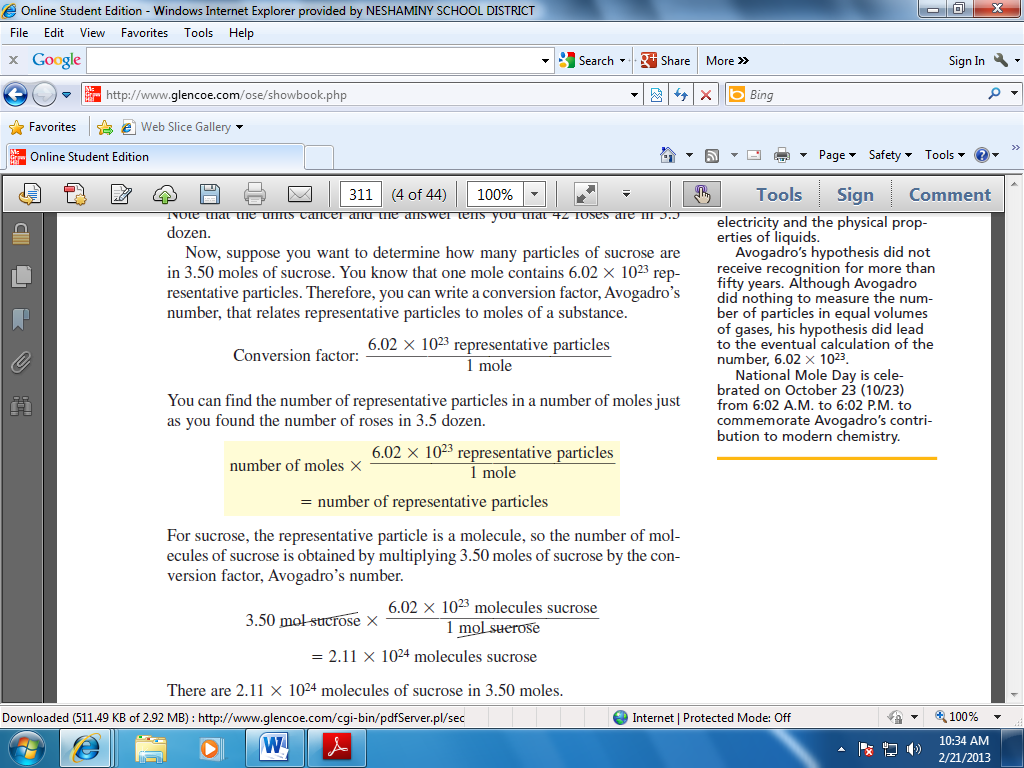 Converting Particles to moles: simply multiply the number of particles by the conversion factor.
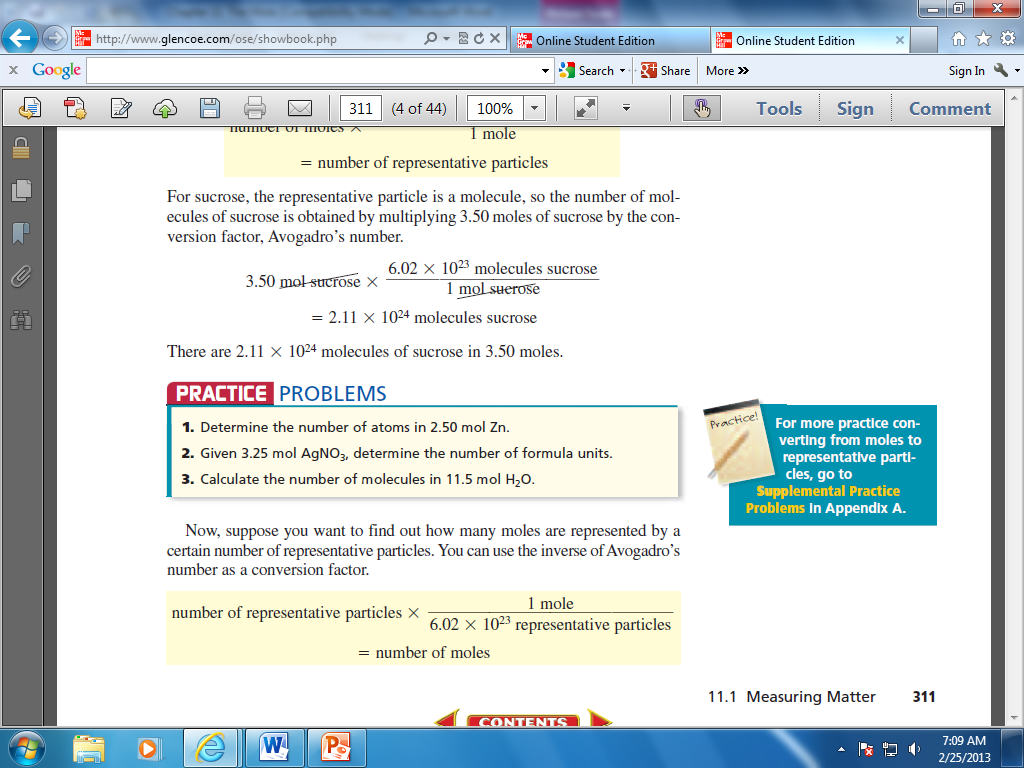 Ex: Calculate the number of moles that contain 4.5 X 1024 atoms of Zn.
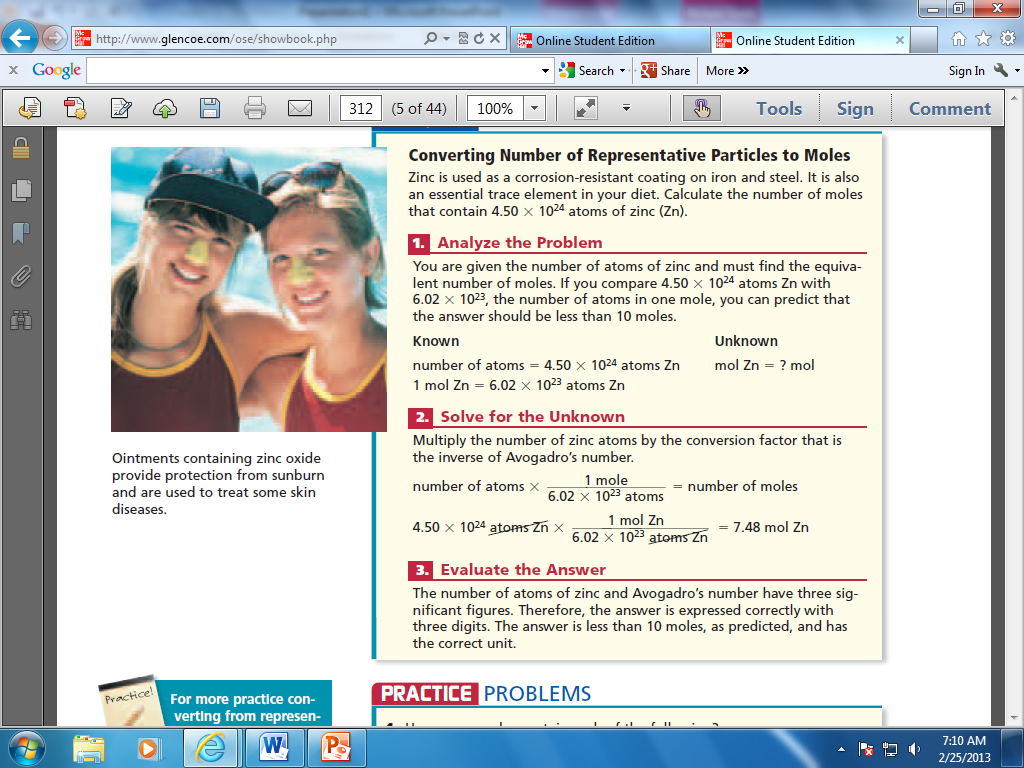 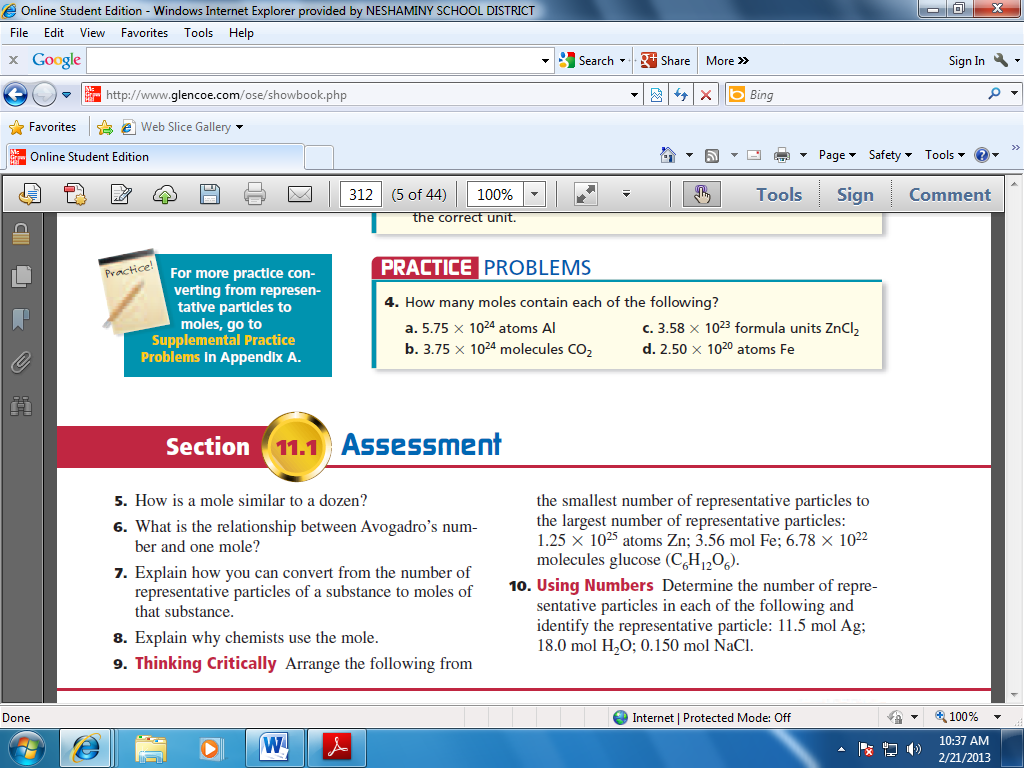 4. a. 9.55 mol Al	
    b. 6.23 mol CO3
      c. 0.595 mol ZnCl2
    d. 4.15 X 10-4
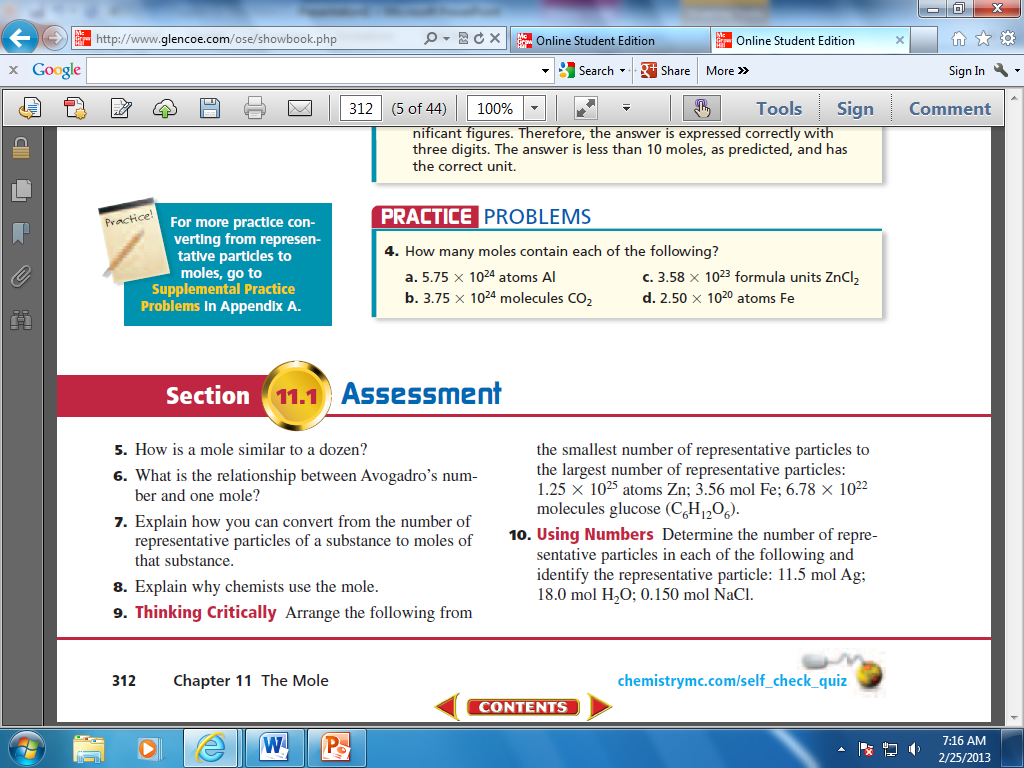 Section 11.2 Mass and the Mole
Molar mass
The mass in grams of a mole of any pure substance is called its molar mass.
The molar mass of any element is equal to its atomic mass and has the units g/mol.
Ex. An atom of manganese has the atomic mass of 54.94 amu. Therefore its molar mass is 54.94 g/mol
Mole to Mass Conversion
Ex. What is the mass of 3.00 moles of Mn.
  Conversion factor is 1 mole Mn = 54.9g
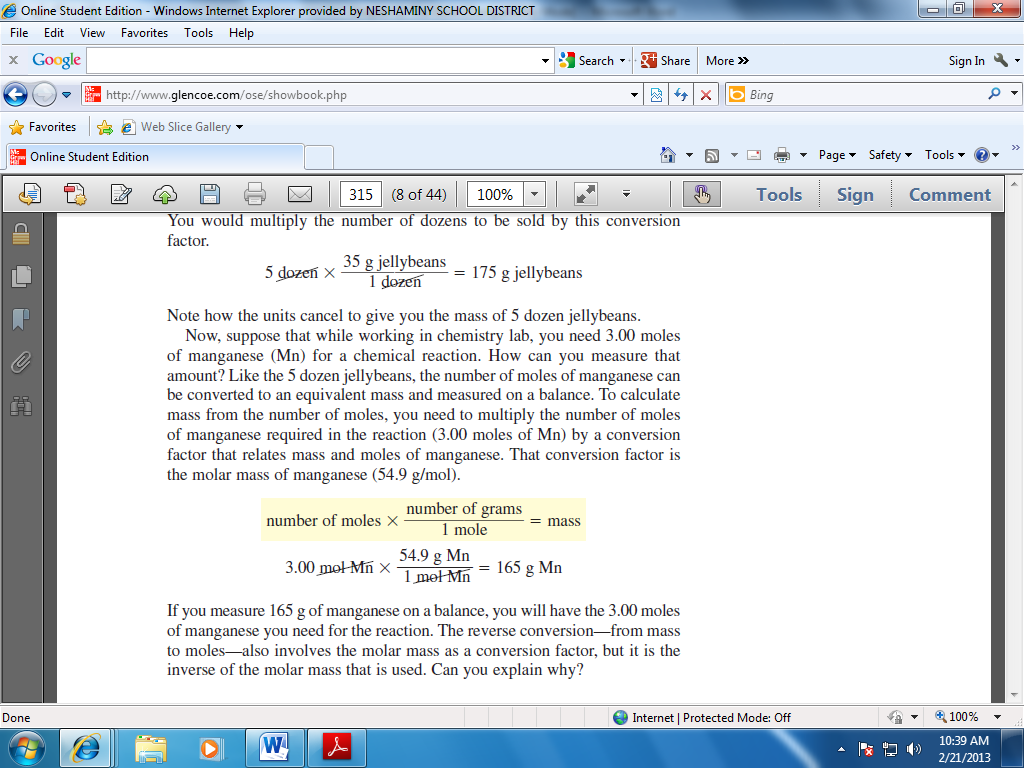 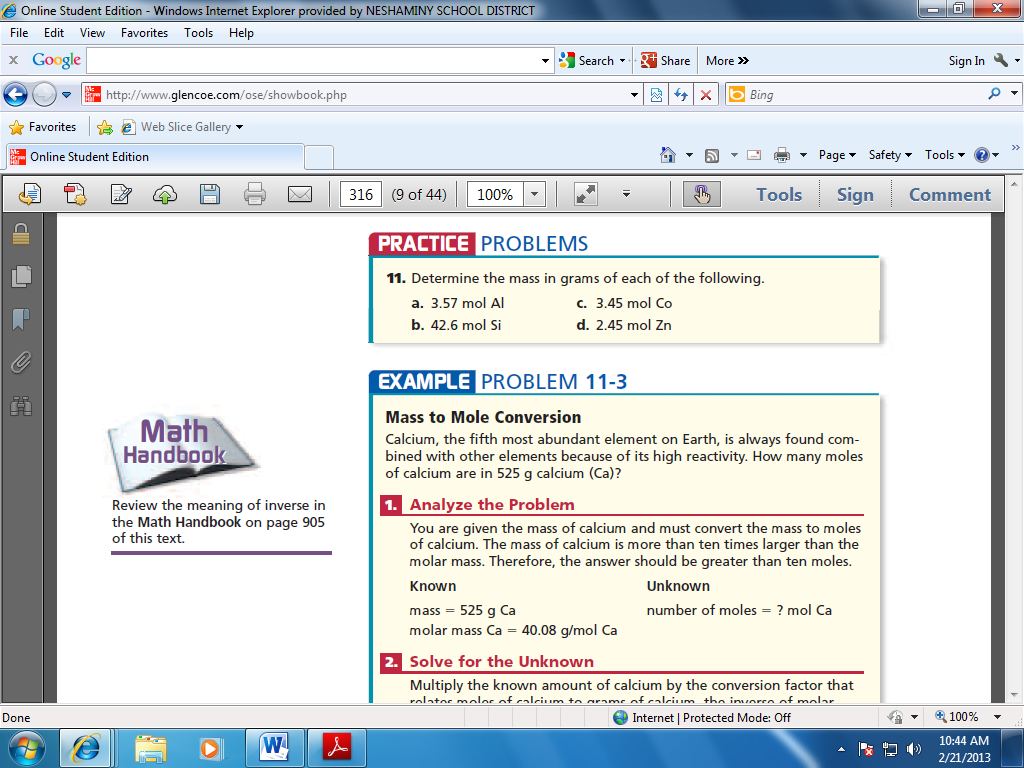 Answers
11. a. 96.3 g Al
       b. 1.2 X 103 g Si
       c. 203 g Co
       d. 1.6 X 102 g Zn
Mass to Mole Conversion
Ex. How many moles are there in 525g calcium?
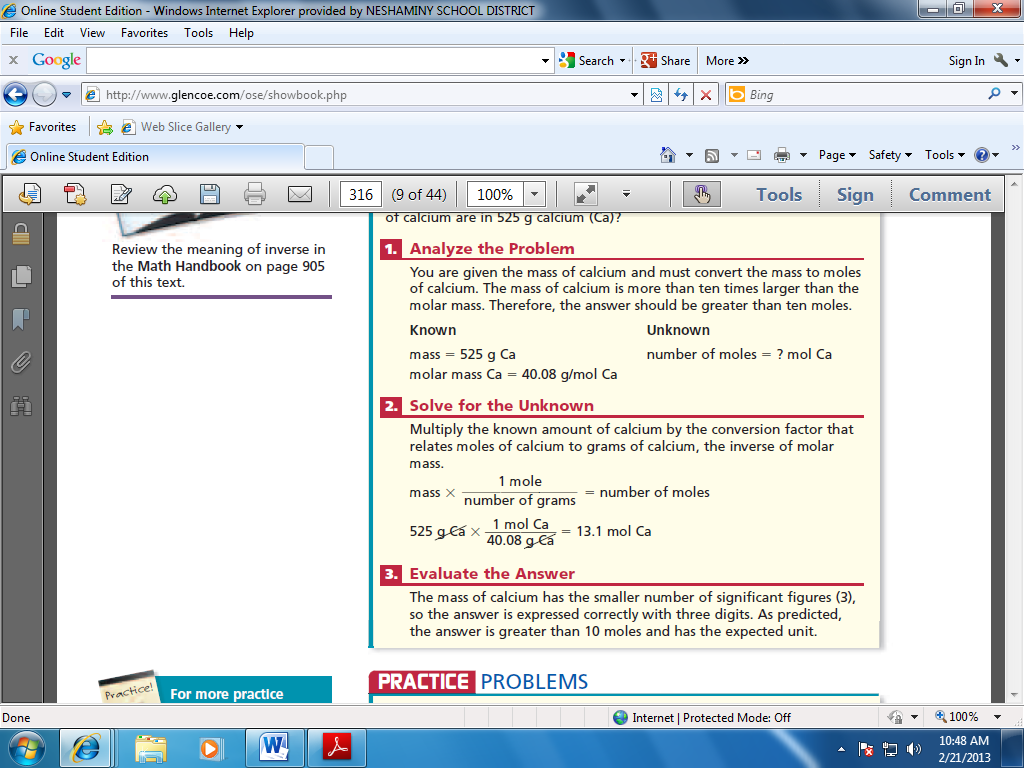 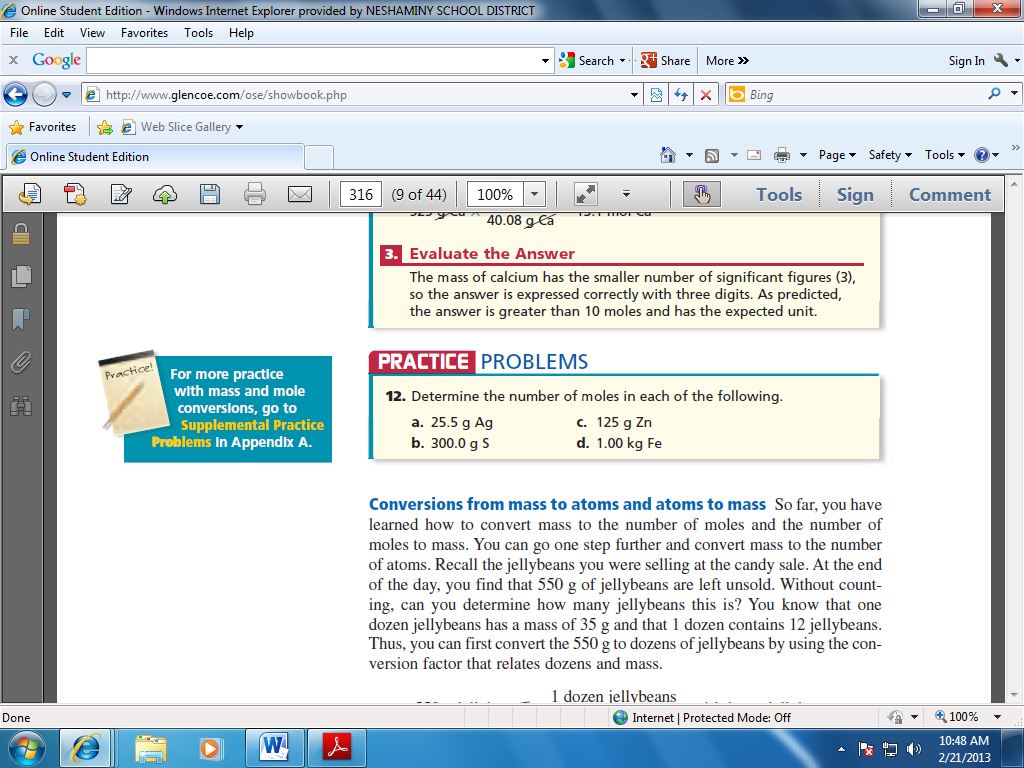 Answers
12. a. 0.236 mol Ag
       b. 9.355 mol S
       c. 1.91 mol Zn
       d. 17.9 mol Fe
Conversions from mass to atoms and atoms to mass (this a two-step process)

Ex. How many atoms are in a 25g sample of pure gold?
Ex. How many atoms are in a 25g sample of pure gold?
Step 1
Multiply the mass of gold by the molar mass conversion factor:
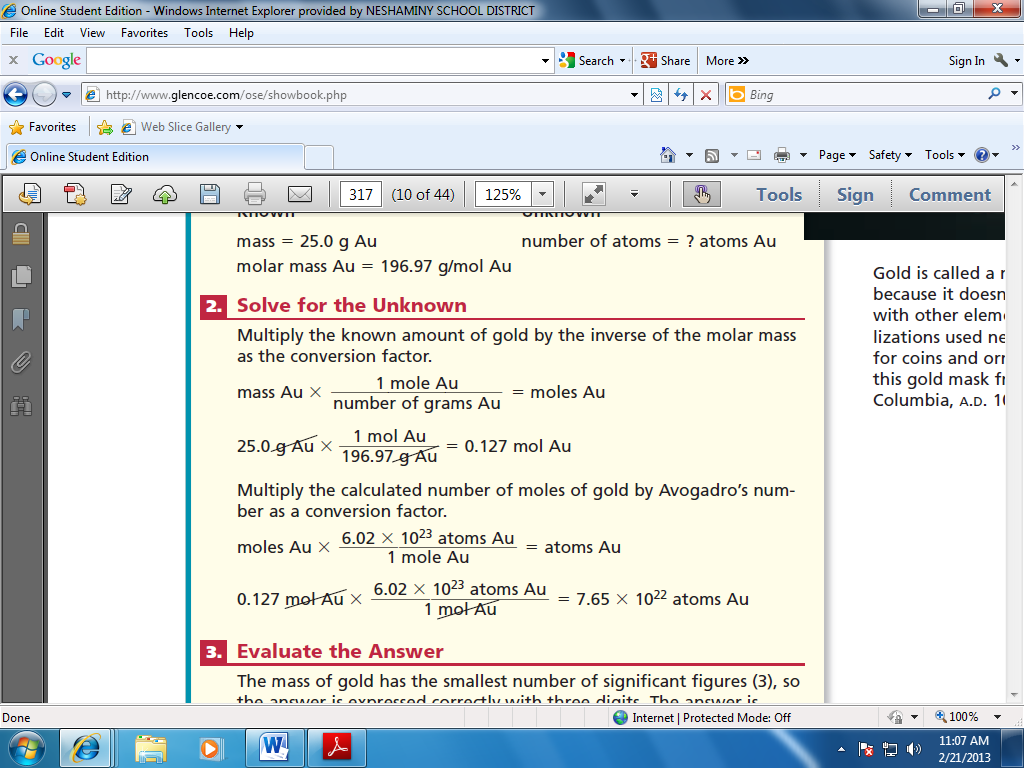 Ex. How many atoms are in a 25g sample of pure gold?
Step 2
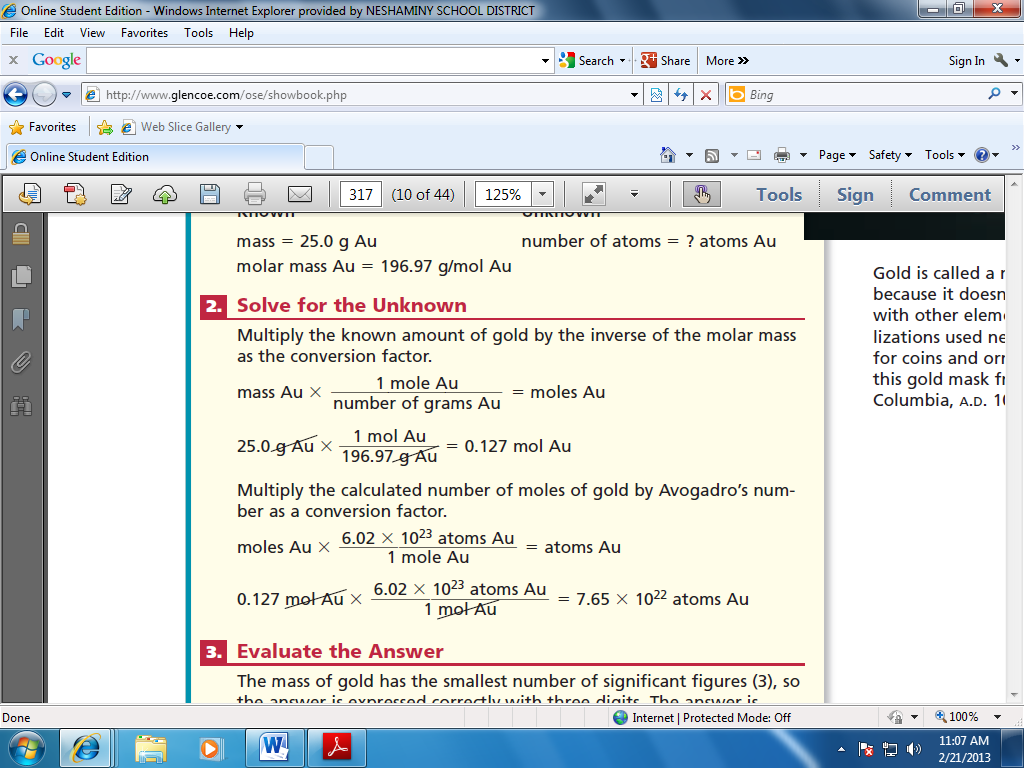 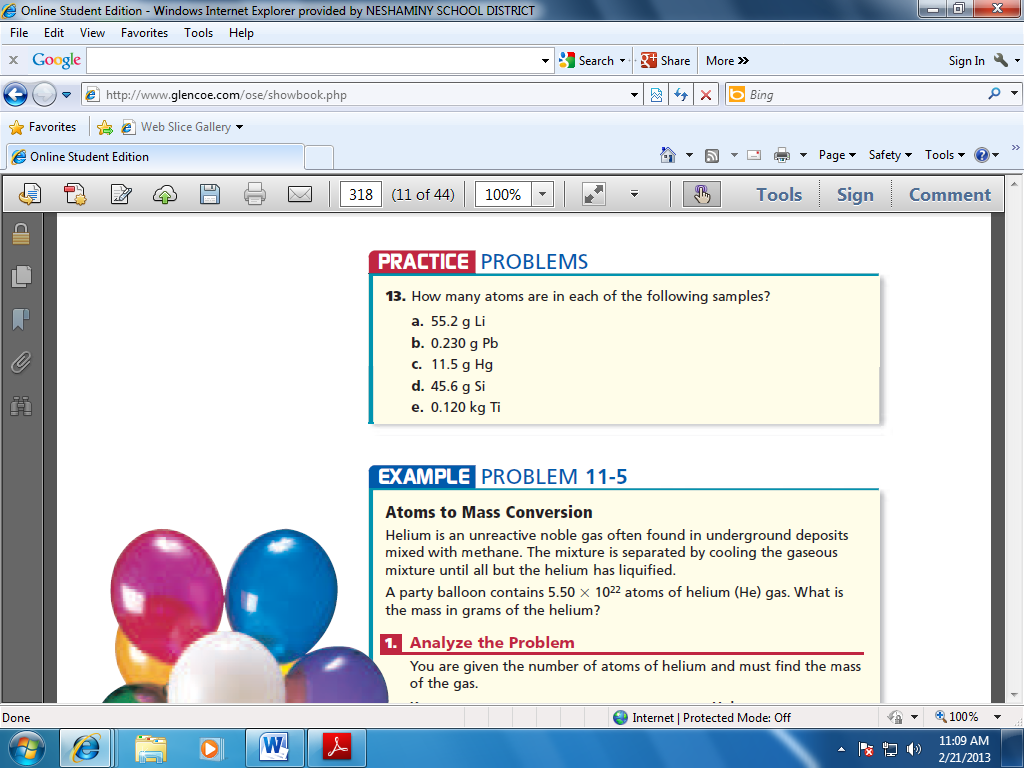 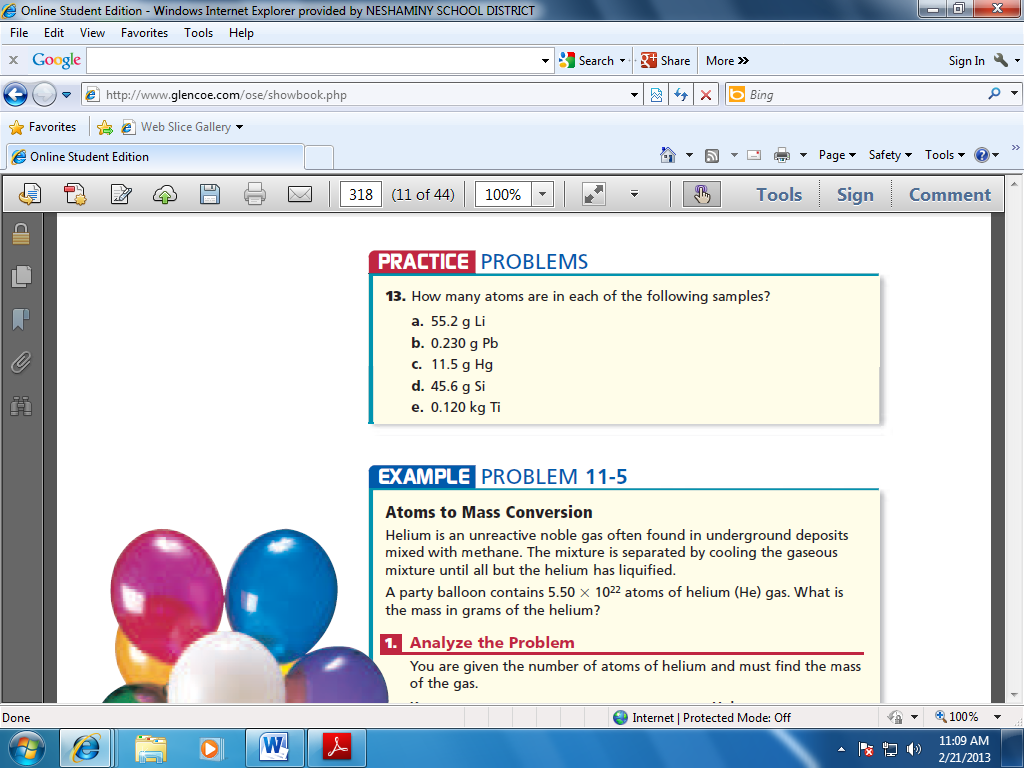 Answers
a. 4.79 X 1024 atoms Li
b. 6.68 X 1020 atoms Pb
c. 3.45 X 1022 atoms Hg 
d. 9.77 X 1023 atoms Si
e. 1.51 X 1024 atoms Ti
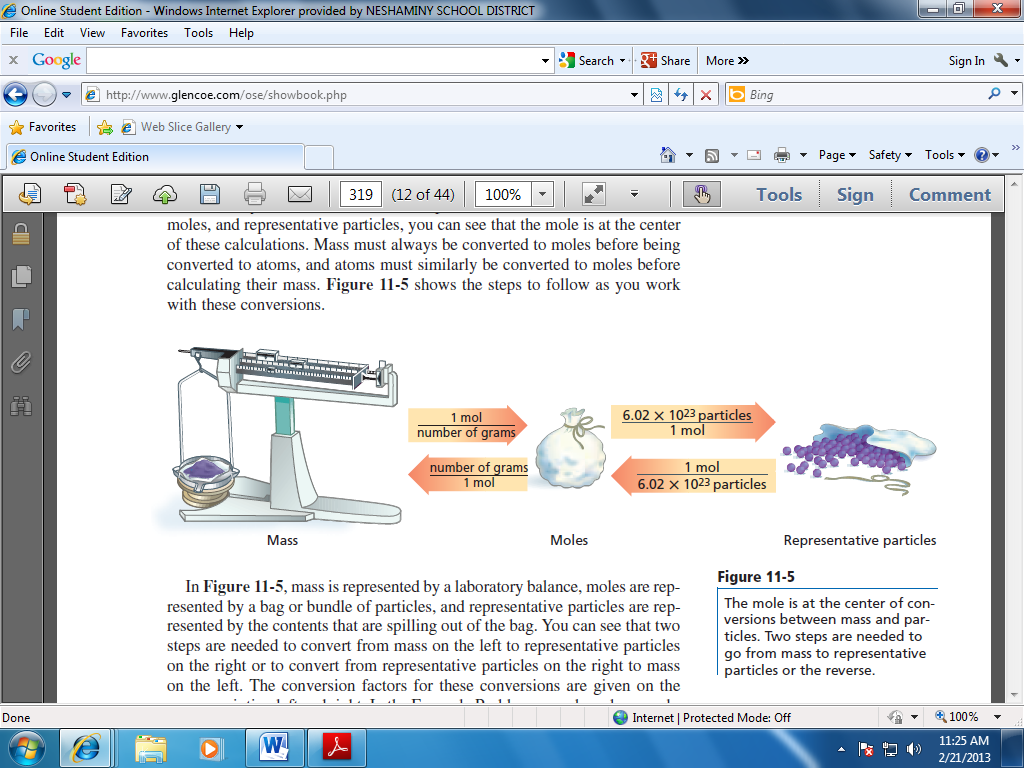 Note: Mass must always be converted to moles before being converted to atoms, and atoms must first be converted to moles.
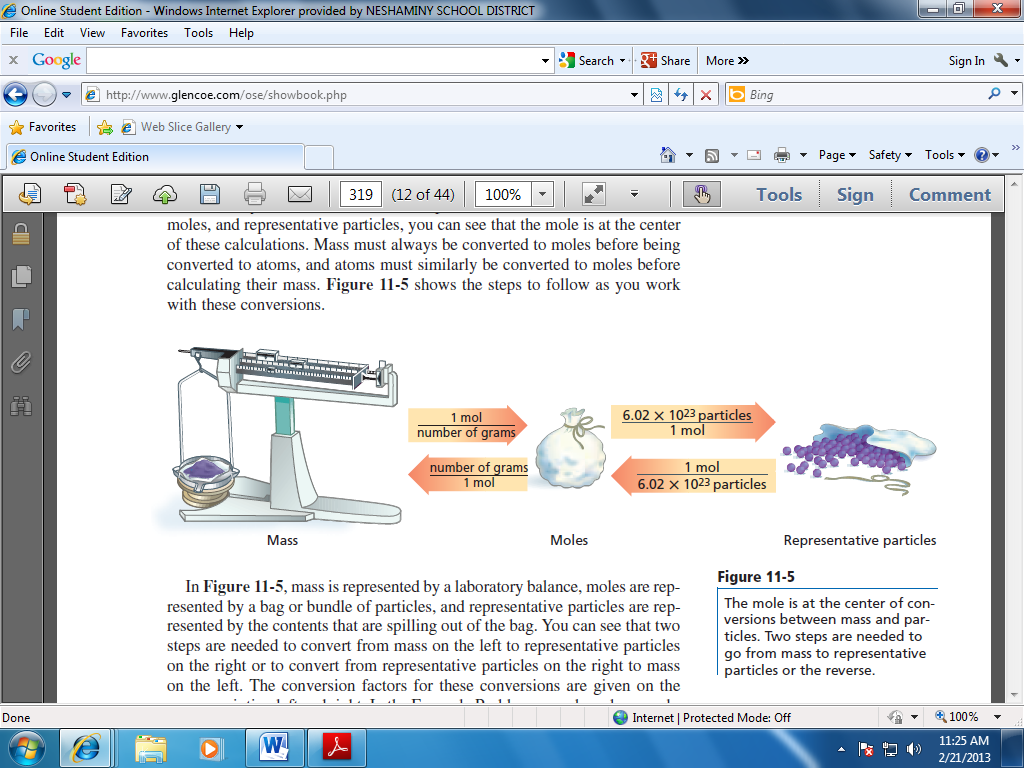 Although this is a two step process , you can make this conversion in one step.
Ex. How many molecules are in 1.00 g of H2O?
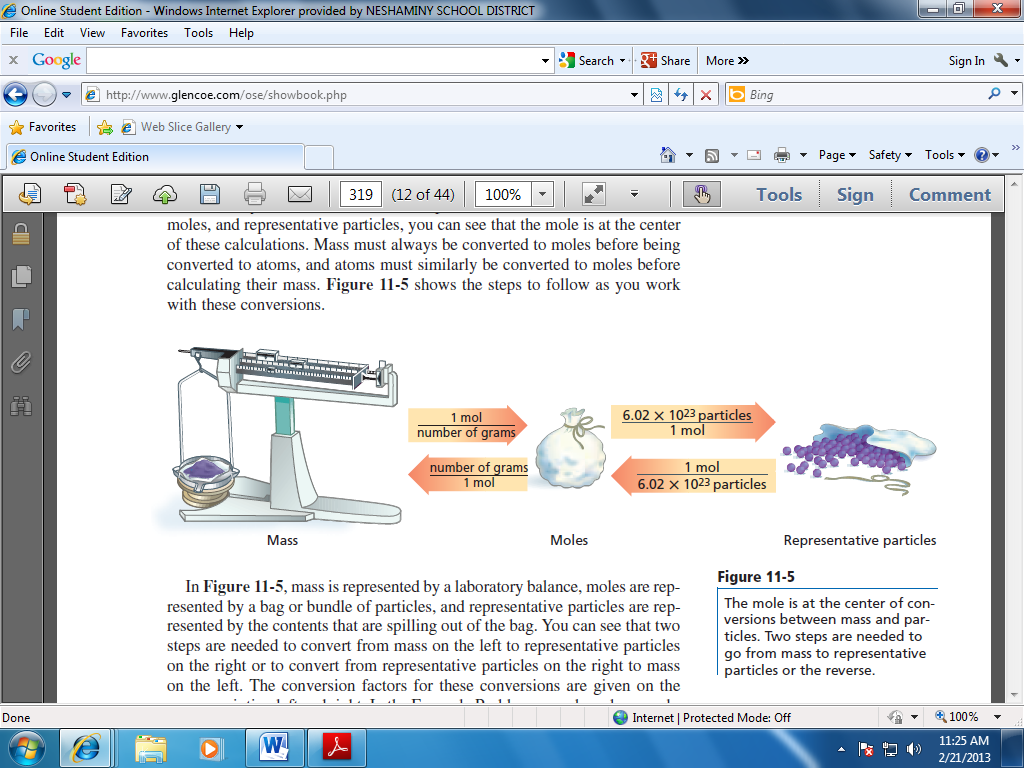 Ex. How many molecules are in 1.00 g of H2O? 
You can set up the calculation like this:



The units all cancel to give the answer in molecules of H2O.
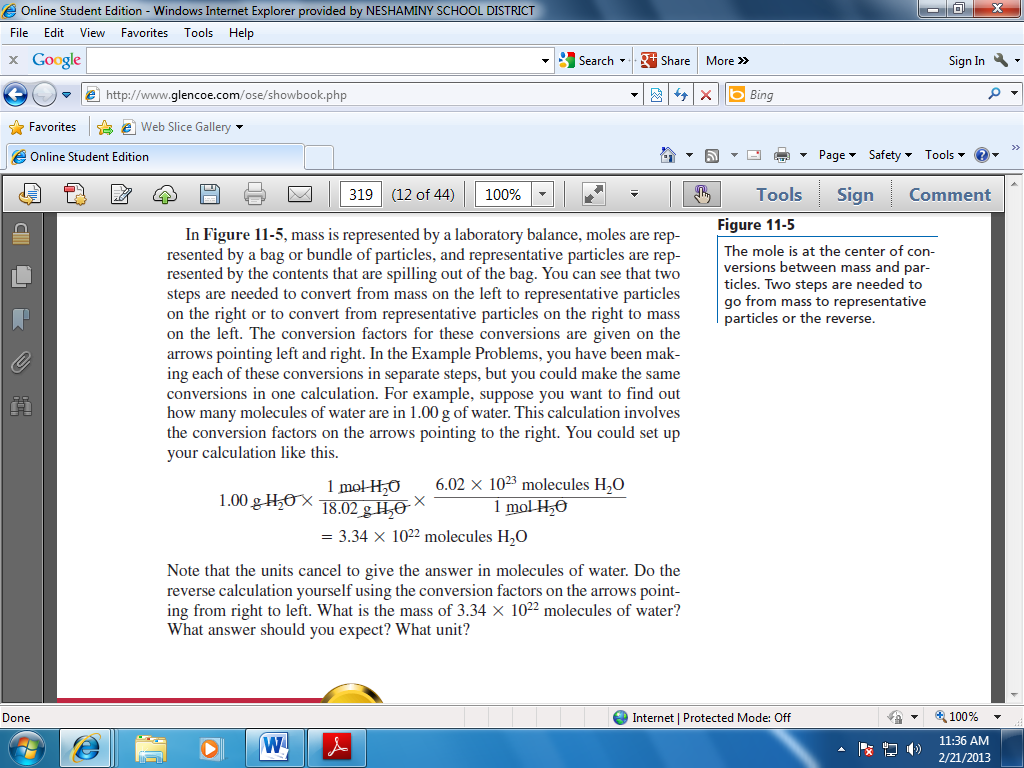 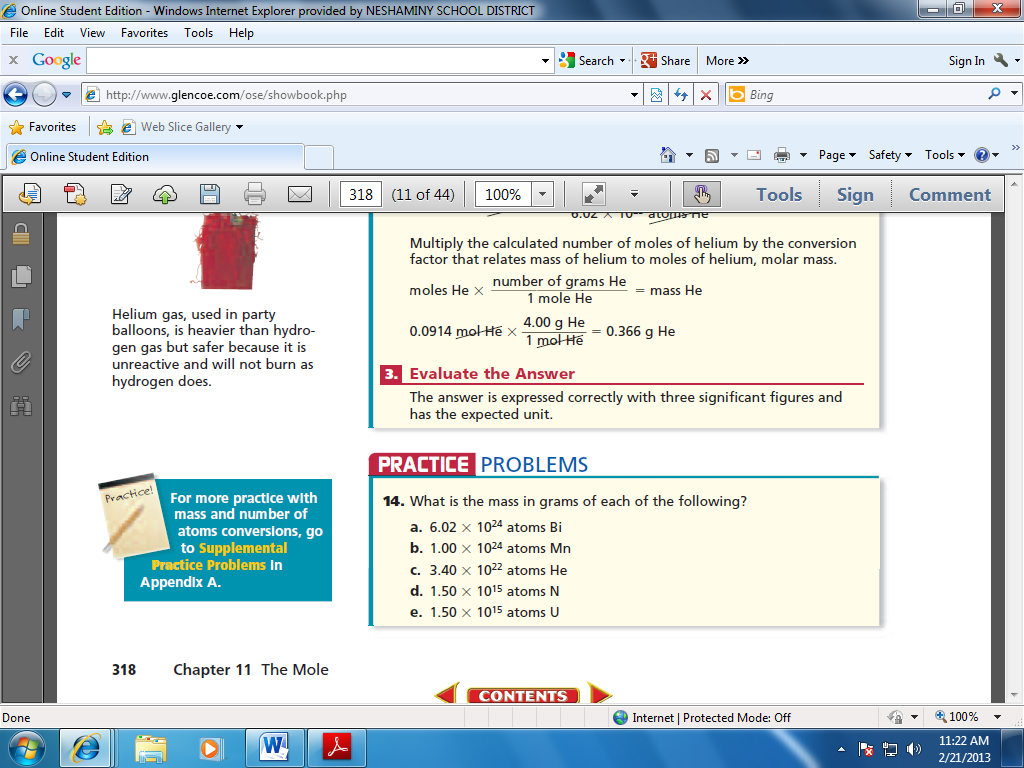 Answers
a. 2.09 X 103 g Bi
b. 91.3 g Mn
c. 0.226 g He
d. 3.49 X 10-8 g N
e. 5.93 X 10-7 g U
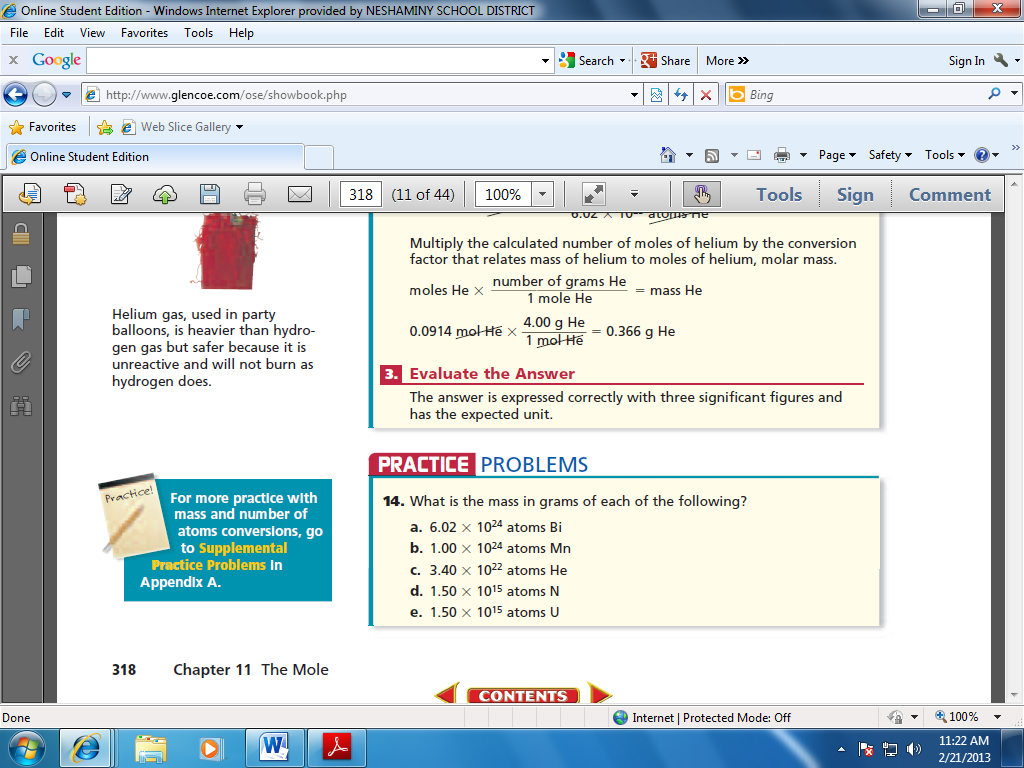 The Molar Mass of Compounds
A mole of a compound would contain Avagadro’s number of molecules of that compound.
The mass of a mole of a compound equals the sum of the masses of every particle that makes up the compound.
The Molar Mass of Compounds
Ex. What is the mass of one mole of potassium chromate (K2CrO4)?
Use the periodic table to find the molar mass of each element and multiply it by the subscript. 
      
                       K    39.1g  X  2 =  78.2g
                      Cr   52.0g  X  1 =  52.0g
                      O    16.0g  X  4 =  64.0g
Molar mass of  K2CrO4 =        194.2g
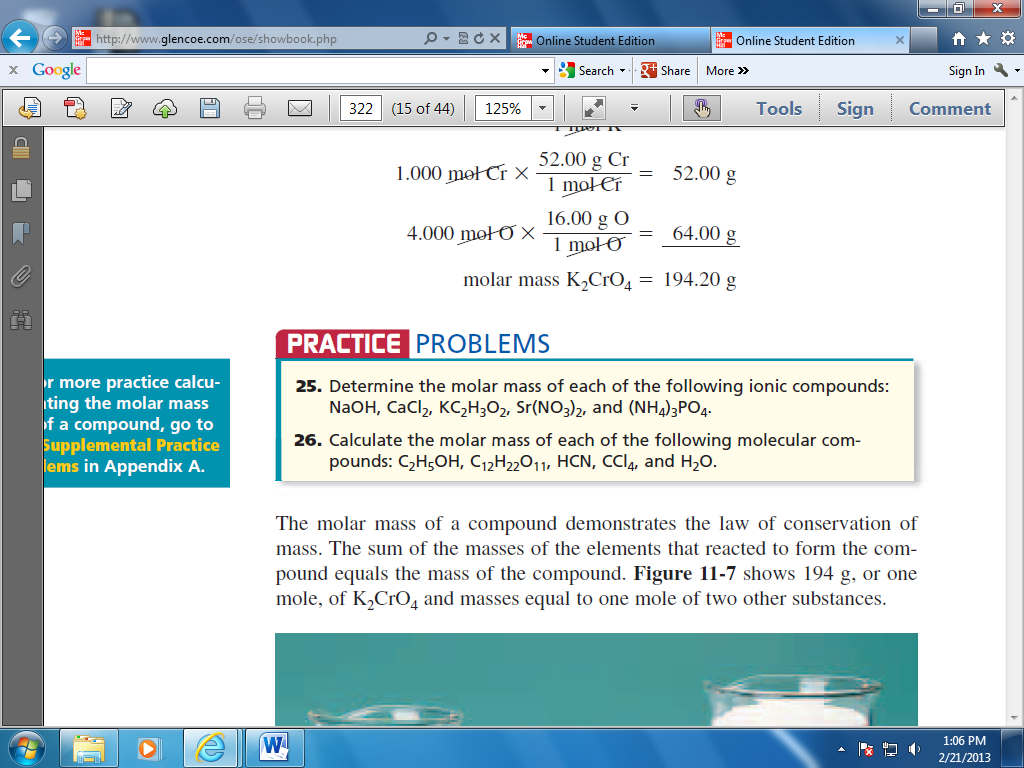 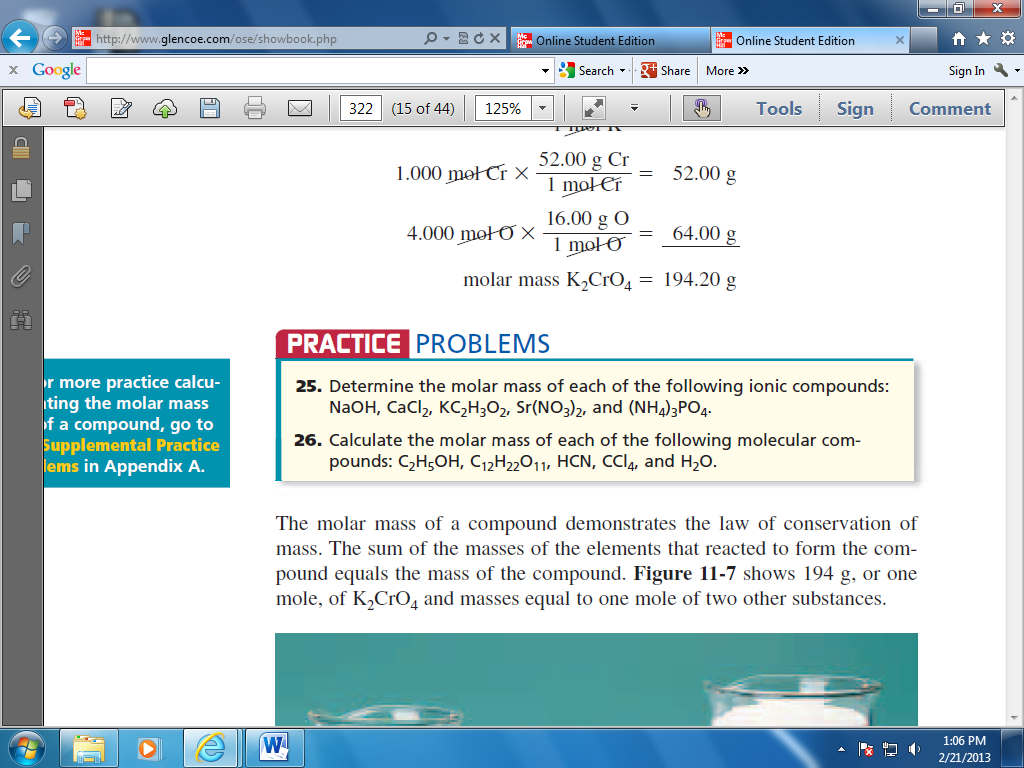 NaOH – 40.00 g
CaCl2 – 110.98g
KC2H3O2 – 98.14 g
Sr(NO3) 2 – 211.64g
(NH4) 3PO4- 149.10g
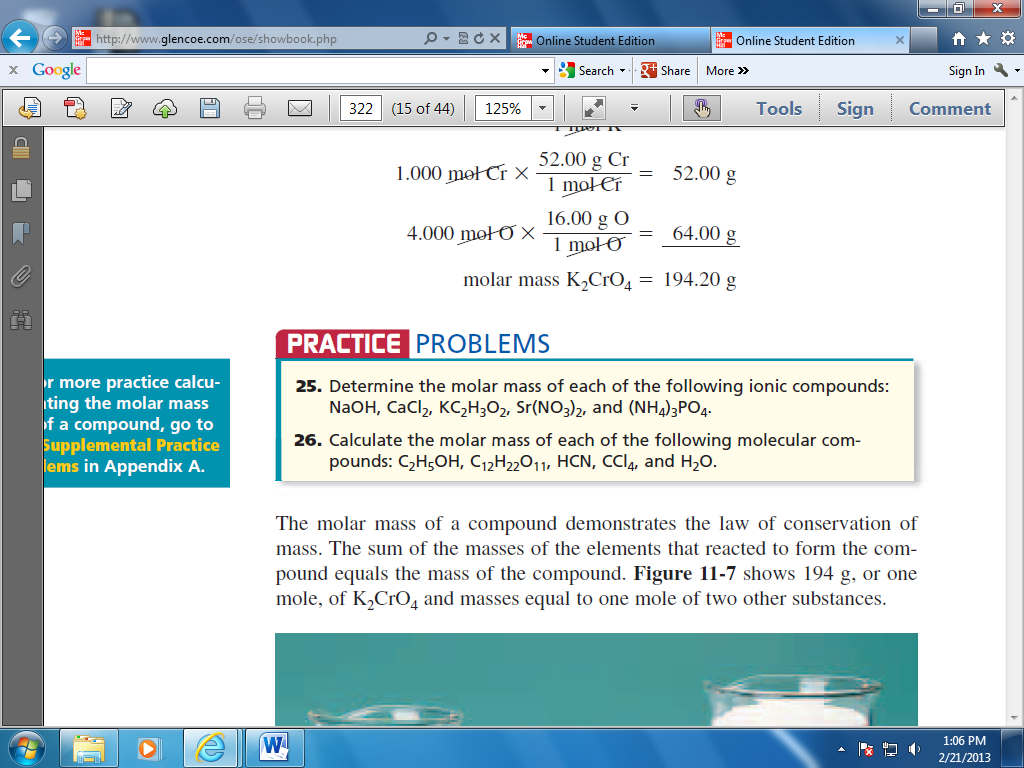 C2H5OH – 46.07g
C12H22O11- 342.30 g
HCN – 27.03 g 
CCl4- 153.81 g
H2O – 18.02g
Converting Moles of a gas to volume
One mole of any gas at Standard Temperature and Pressure, occupies a volume of 22.4 Liters
 STP – Standard Temperature and Pressure    (0oC) (pressure at sea level 101kPa)
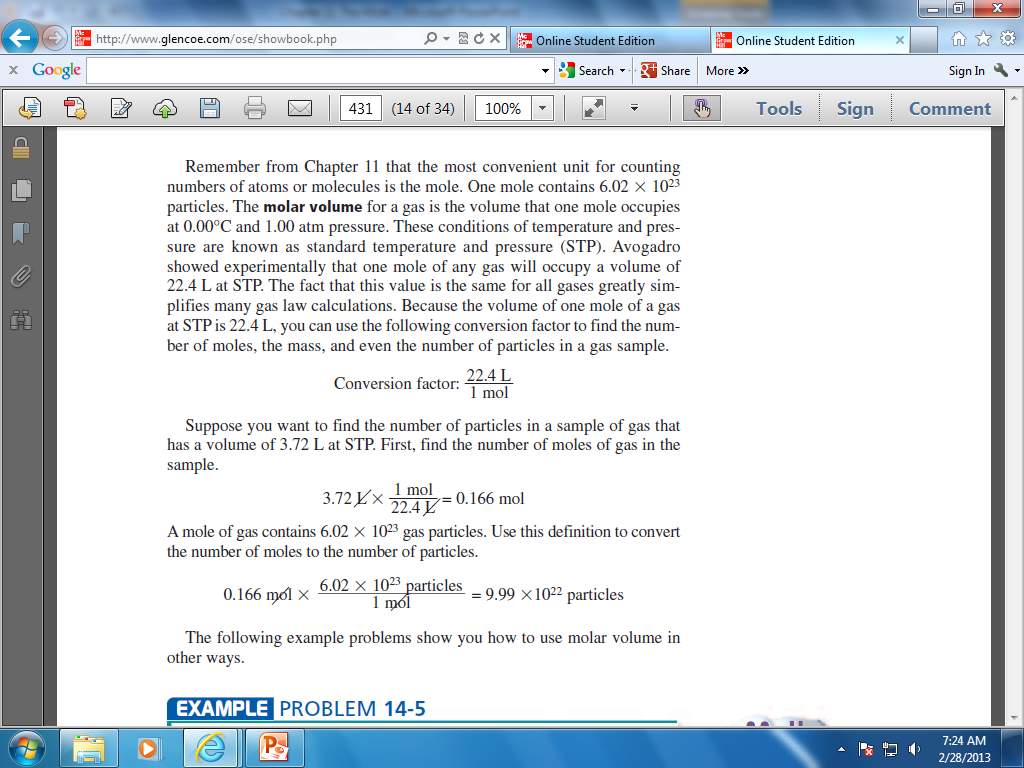 Converting Moles of a gas to volume
Ex. What is the volume of 2.5 moles of gas at STP?
2.5 mol  X                 =   61L of Gas

Ex What is the volume of 2g of H2 gas at STP? 
First convert mass to moles.
2gH2 X  1 mole H2  X                  = 22.4L H2                     
                     2 g H2
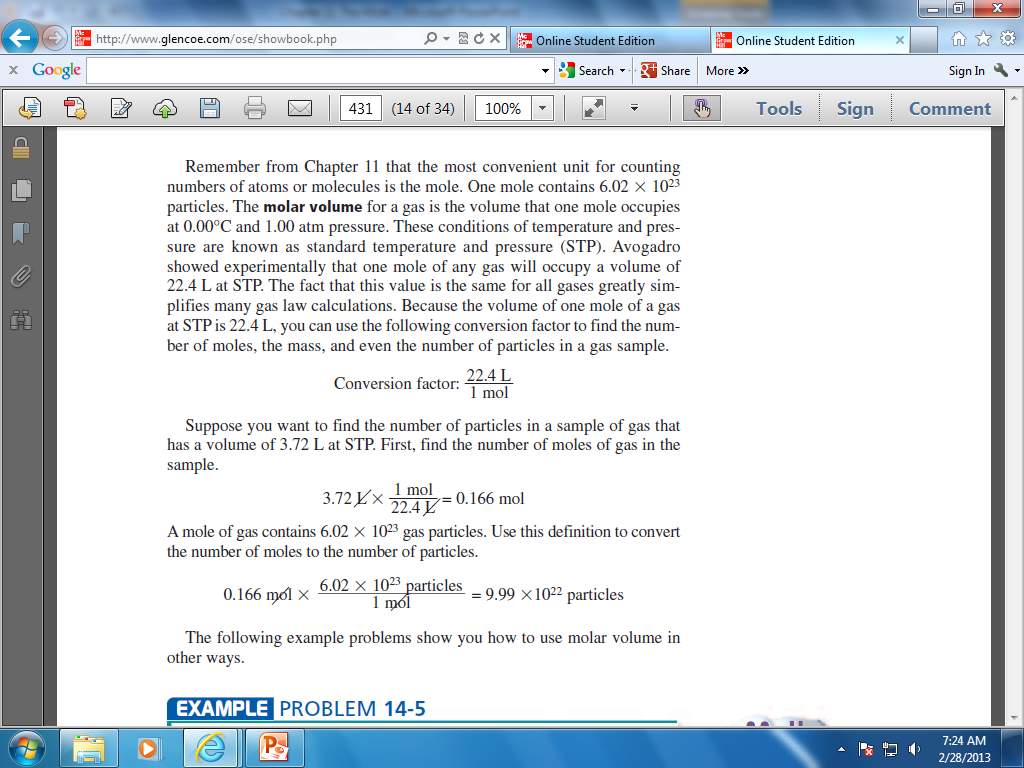 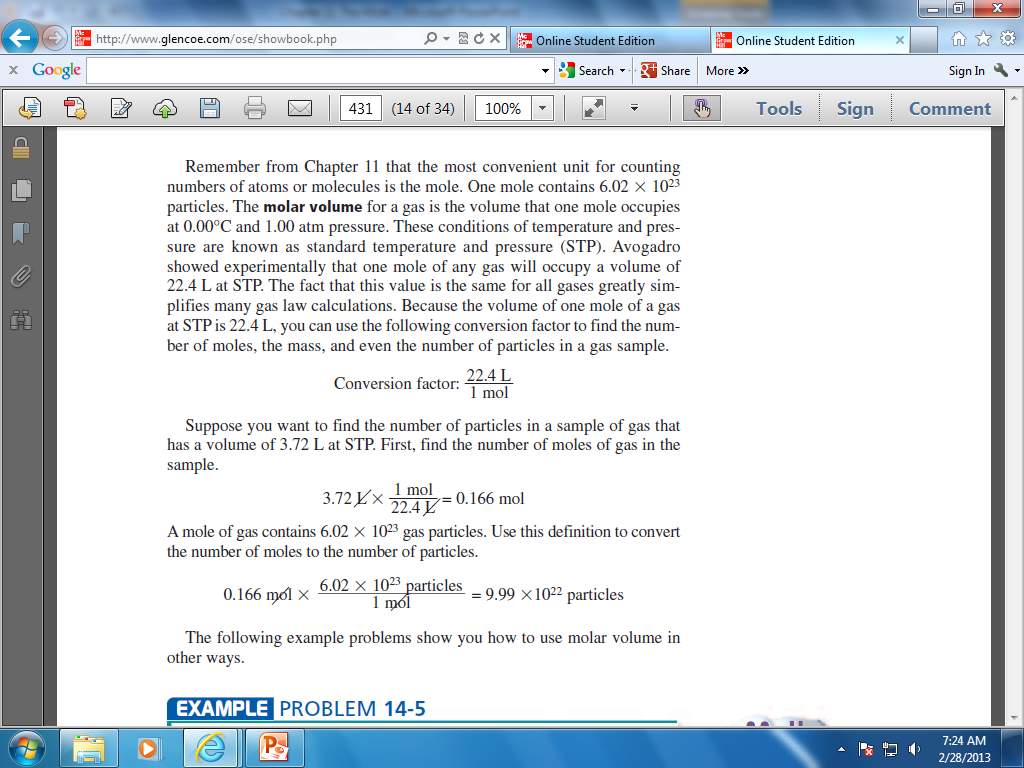 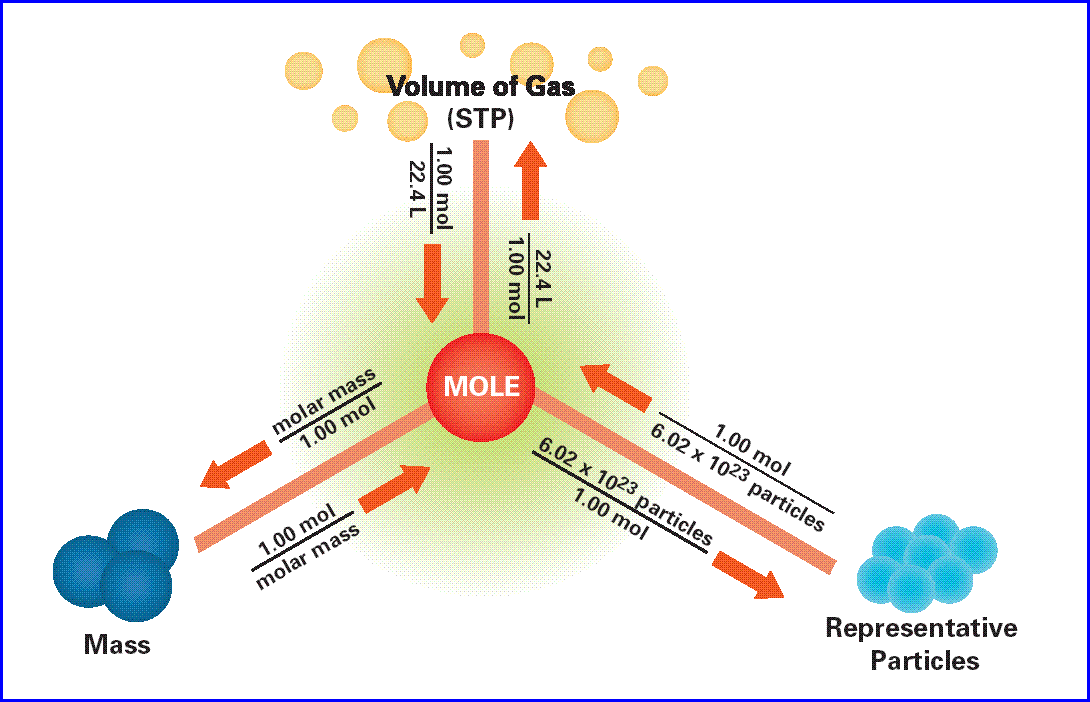 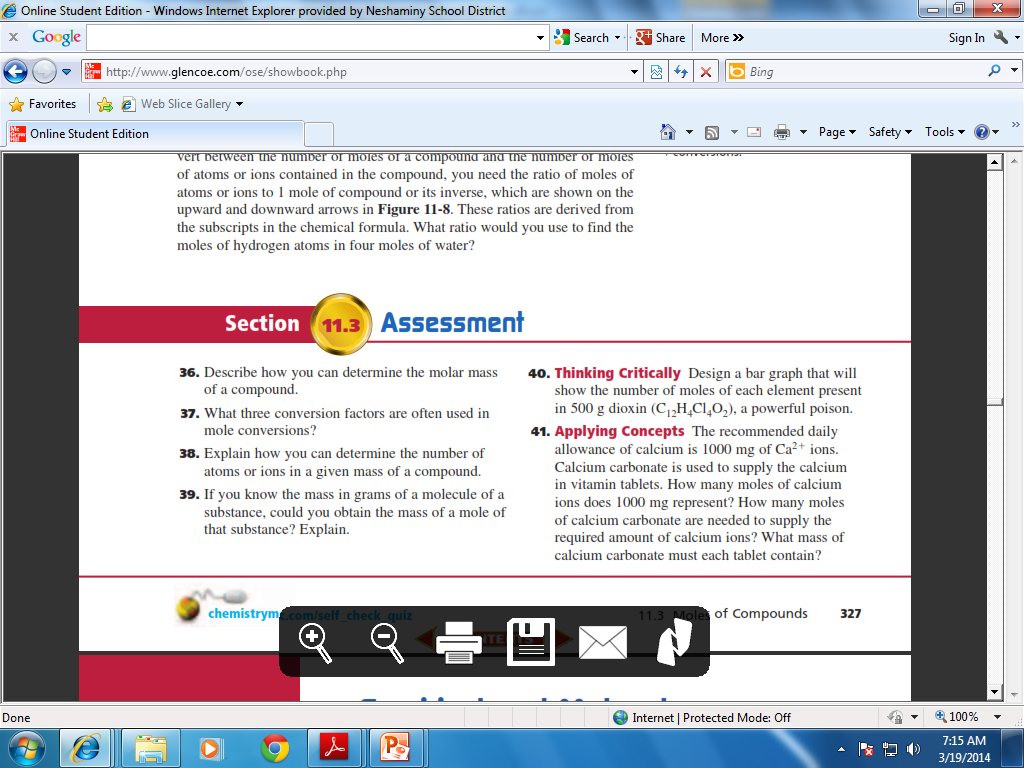 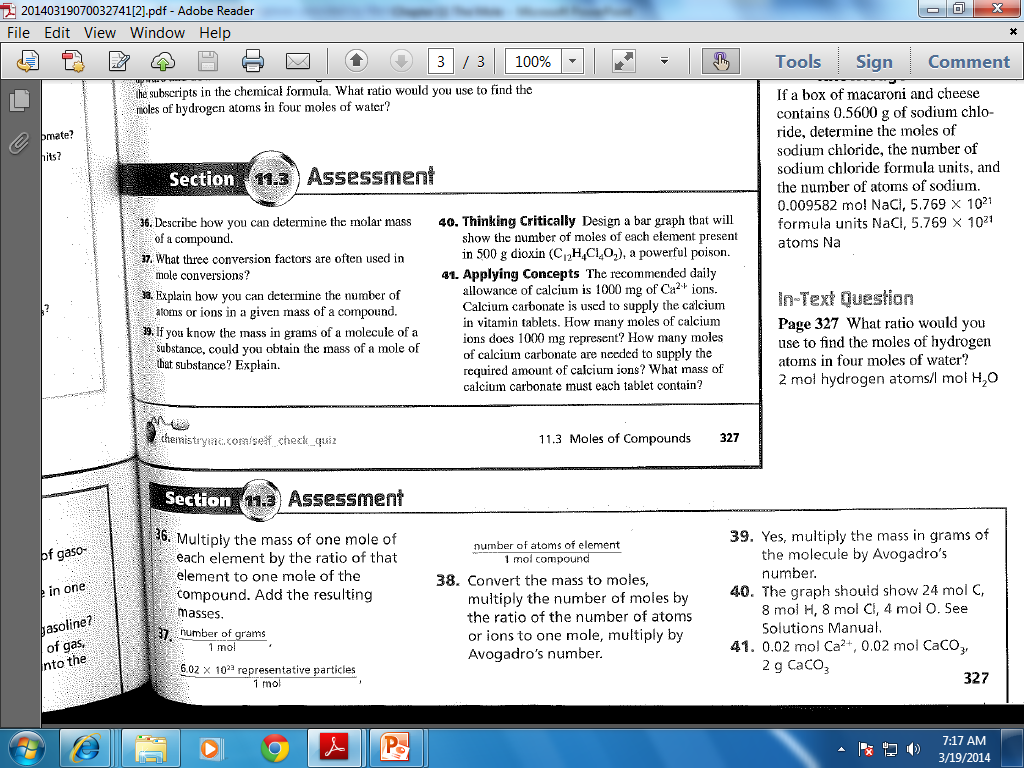 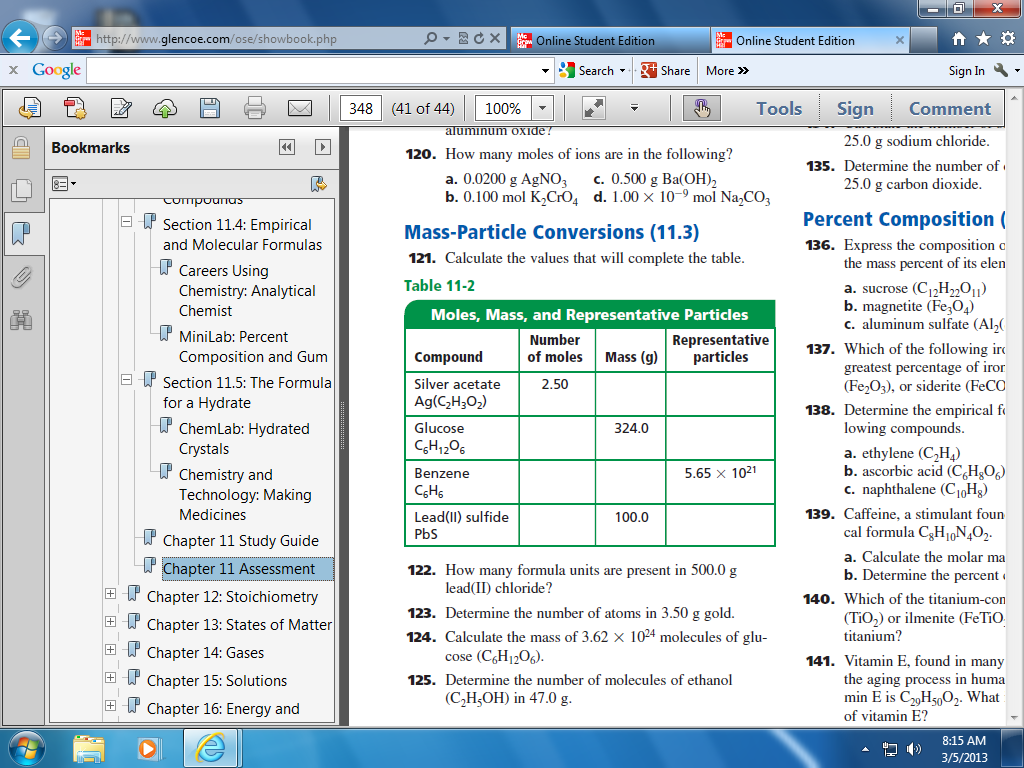 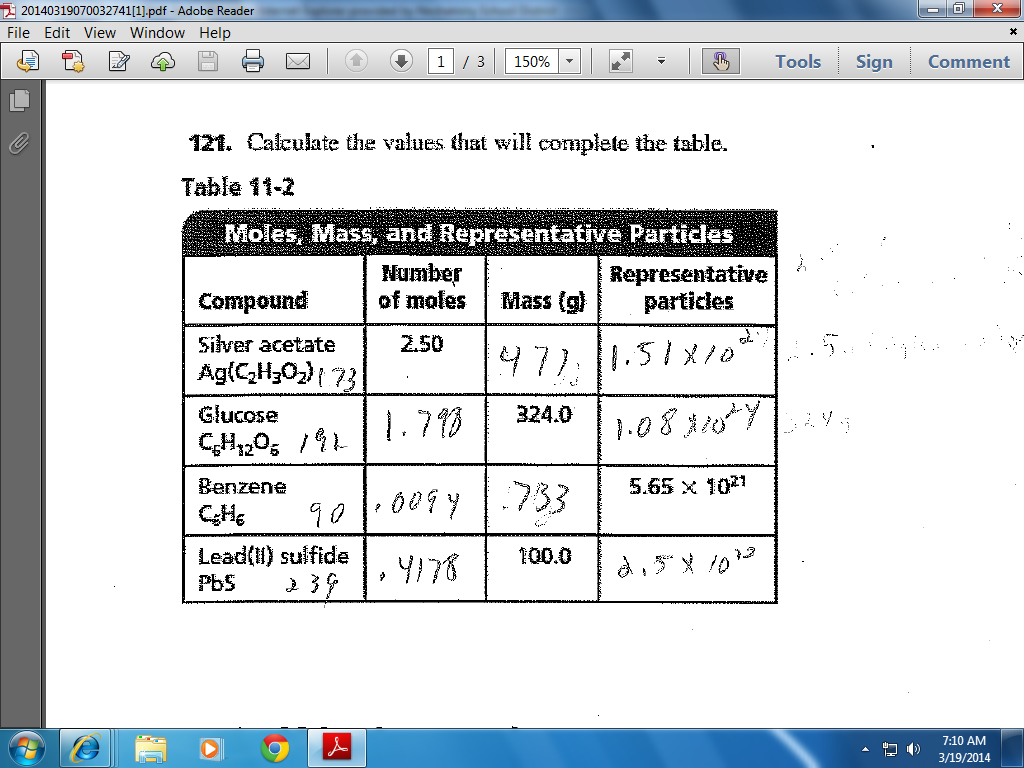 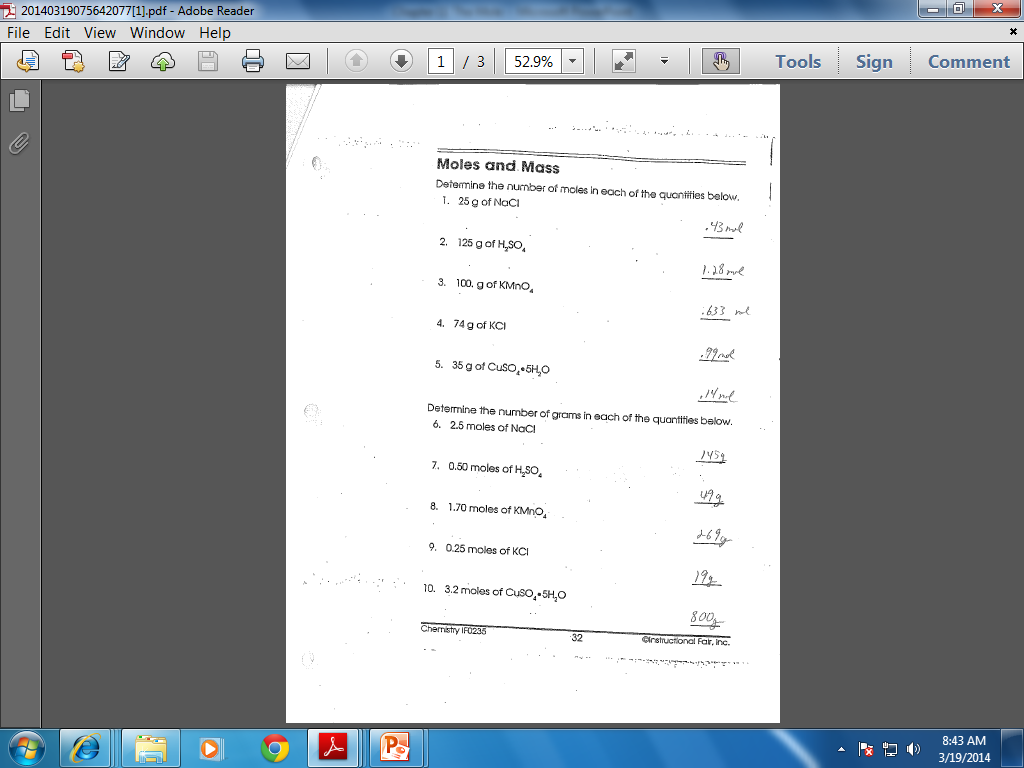 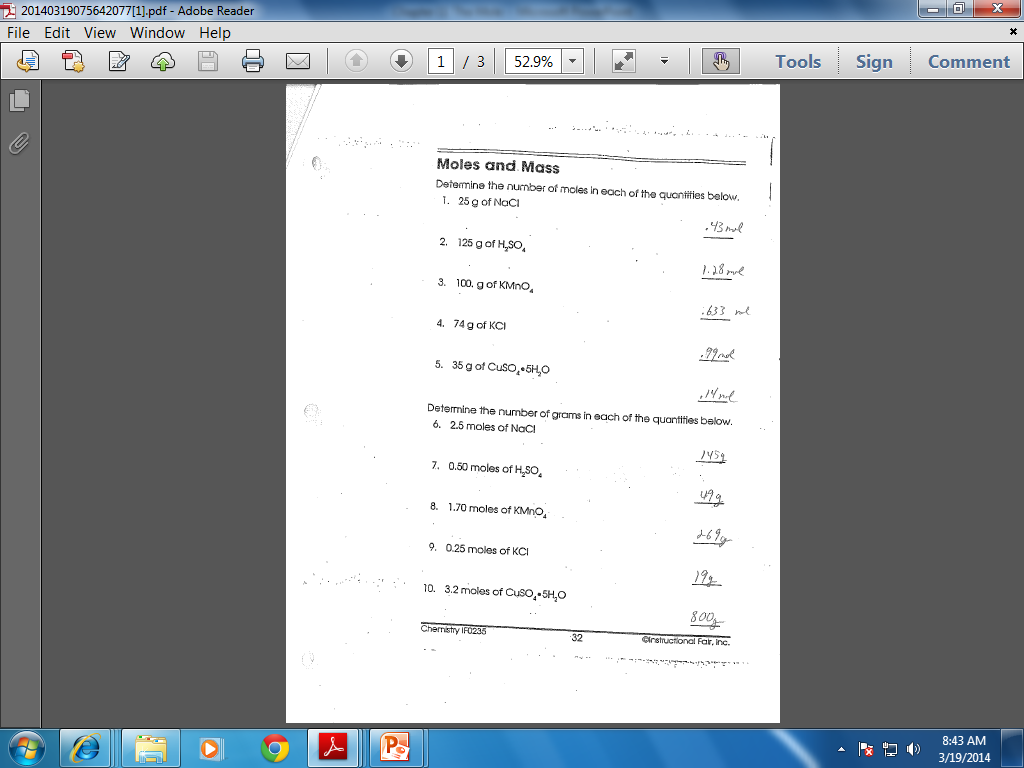 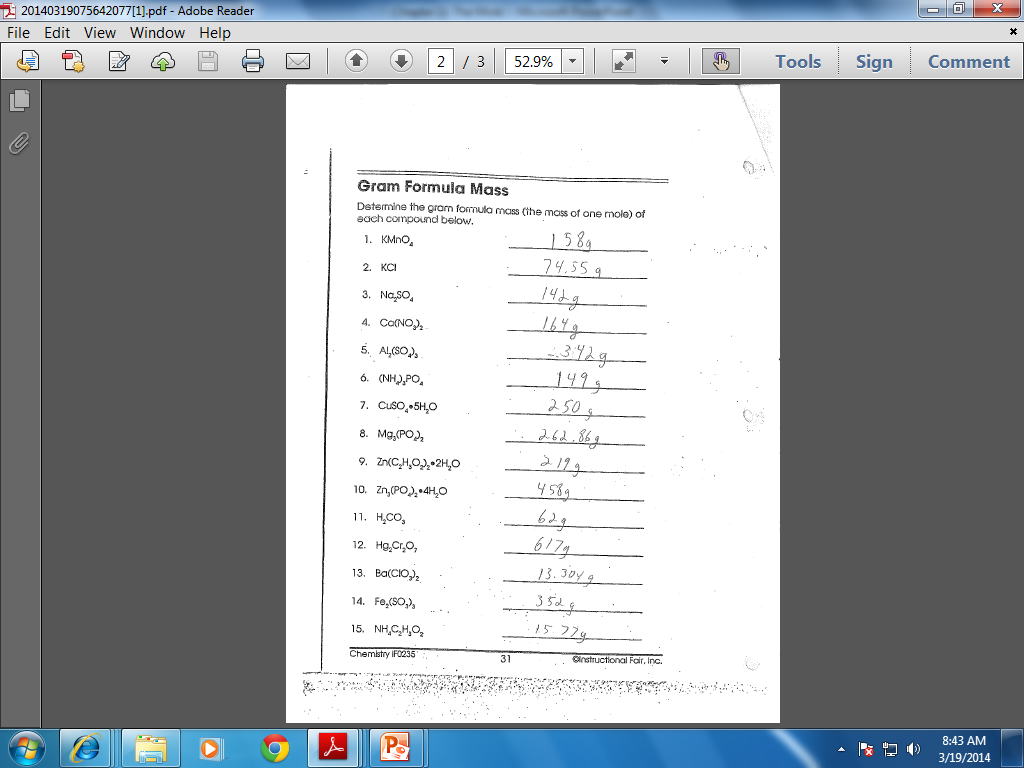 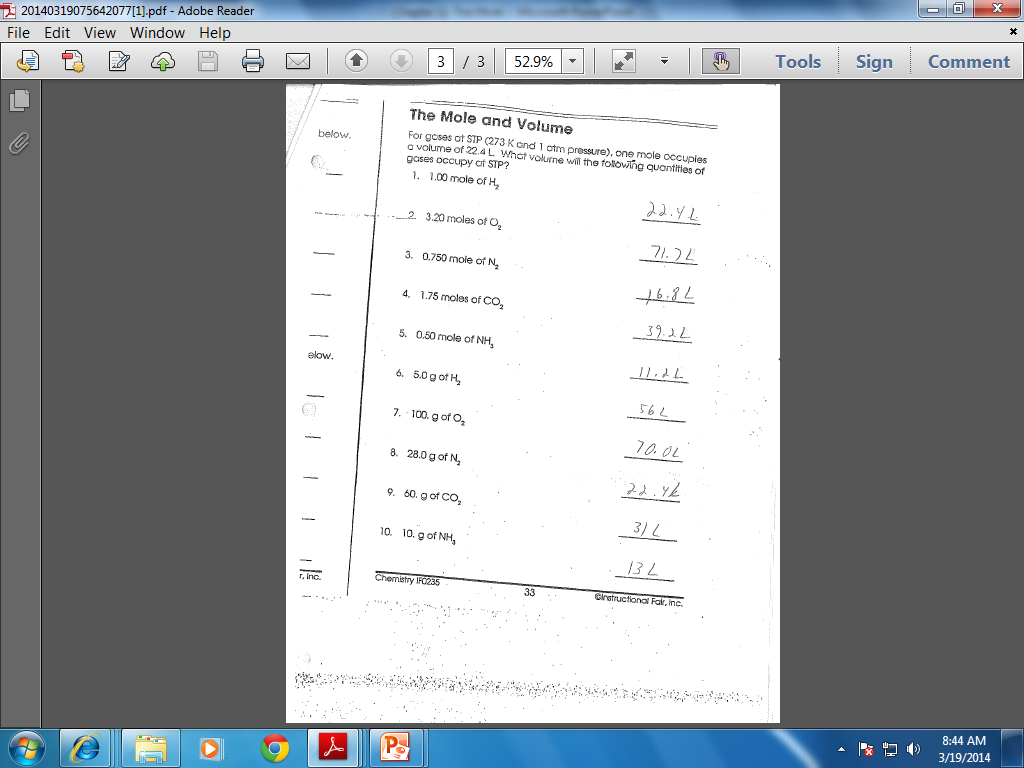 Empirical and Molecular Formulas
Percent Composition from the chemical formula


The percent by mass of all the elements of a compound is called the percent composition of a compound.
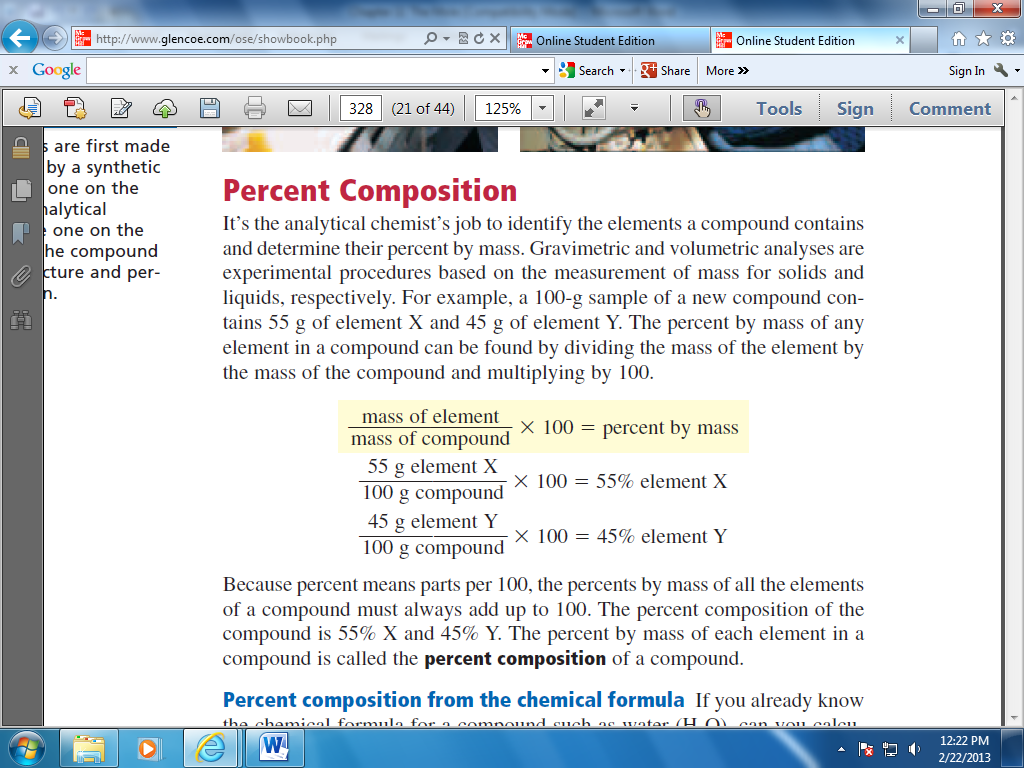 Percent Composition from the Chemical Formula
Calculate the mass of each element in a compound and divide this value by the molar mass of the compound
Ex. What is the percent composition of H and O in water H2O
 
Mass of H = 2 X 1.01g 
 
Mass of O = 16.00g
Ex. What is the percent composition of H and O in water H2O
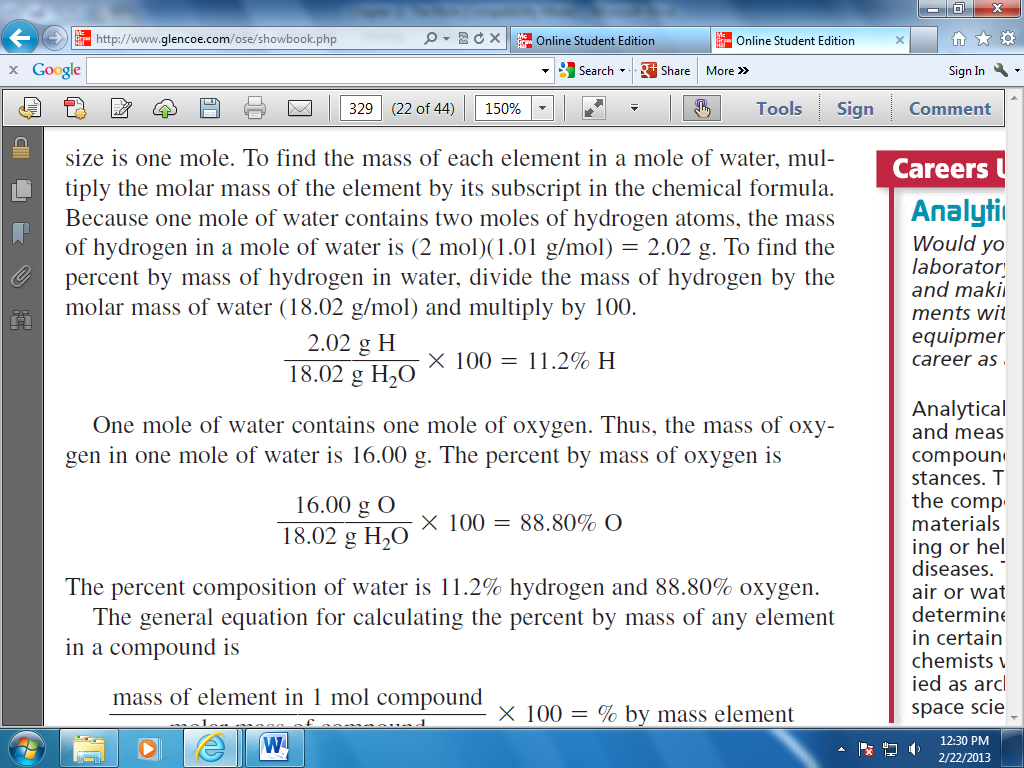 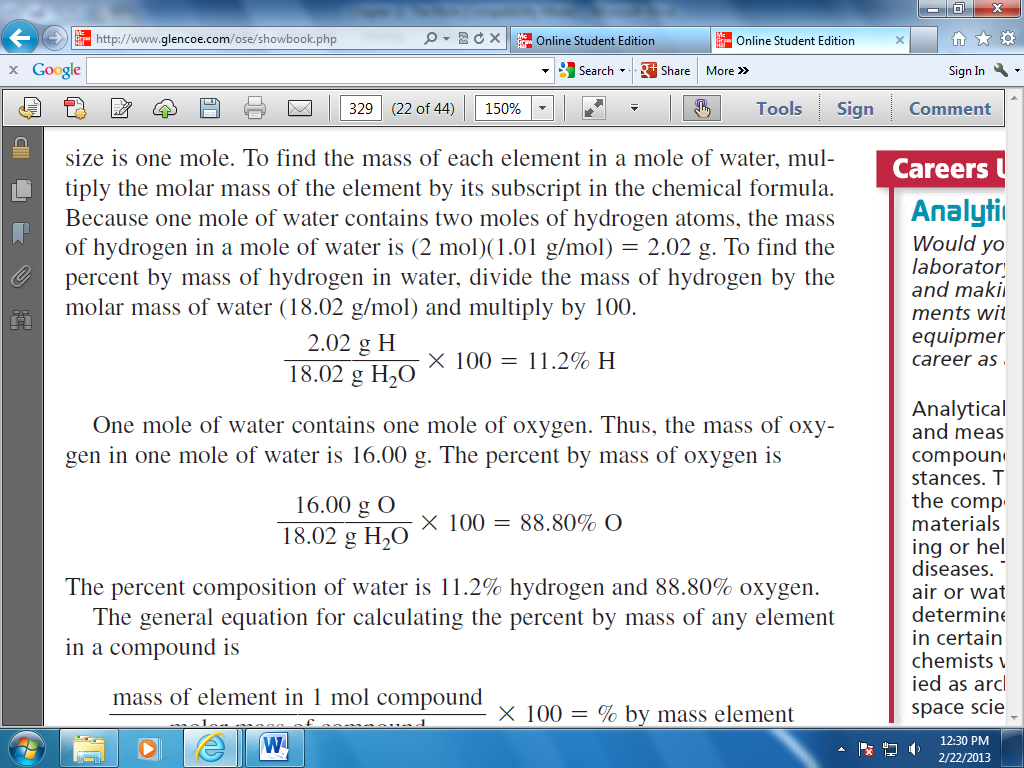 Empirical Formula
The empirical formula for a compound is the smallest whole number ratio of the elements.
Molecular Formula
Molecular Formula specifies the actual number of atoms of each element in one molecule or formula unit of a substance.
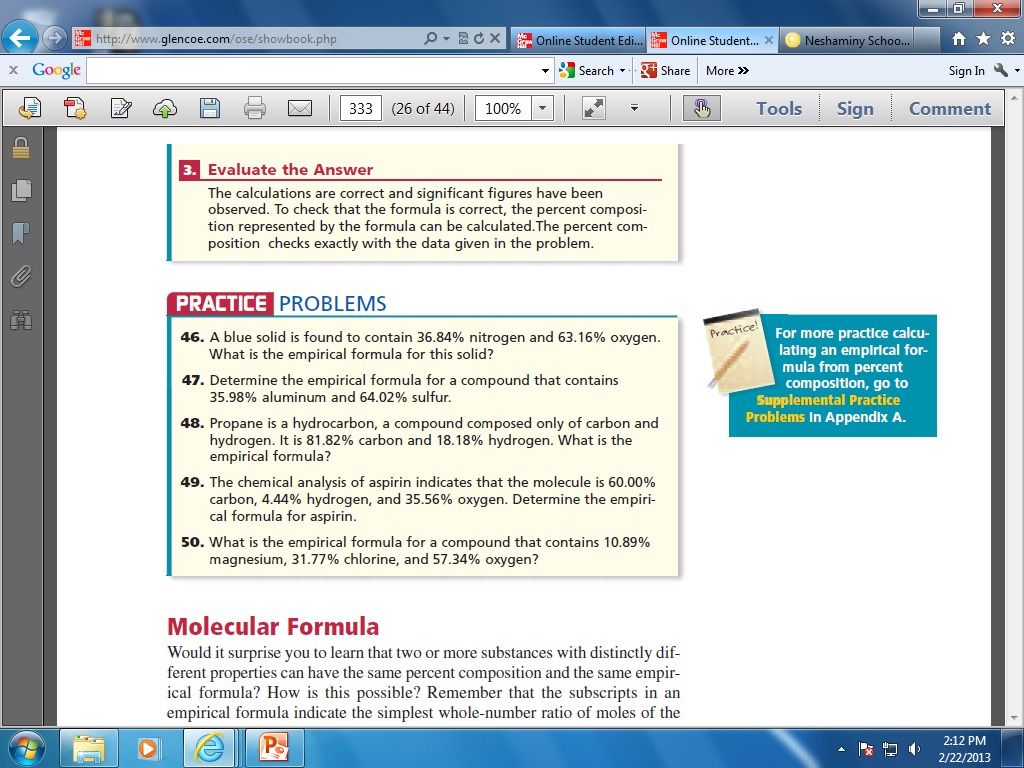 42. 36.11% Ca, 63.89%Cl
43. 32.37% Na, 22.58% S, 45.05% O
44. H2SO3
45. 3.08% H, 31.61% P, 65.31% O
Empirical Formula
The Empirical Formula for a compound is the formula with the smallest whole number mole ratio of the elements.
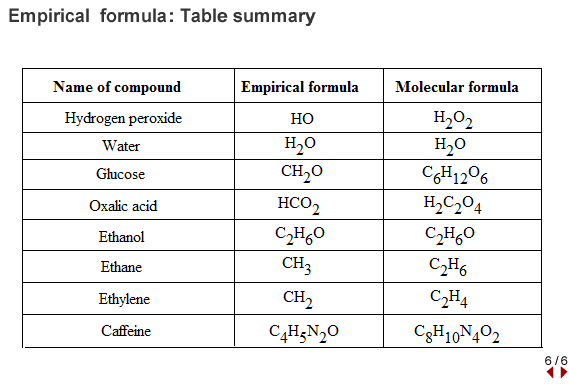 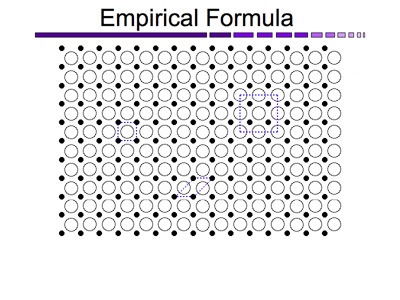 Calculating Empirical Formula from Percent Composition
This is a three step process:
Step 1: Assume that the total mass of the substance is 100g and express the percent of each element in grams.
Step 2: Convert the mass of each element to moles.
Step 3: Convert the mole ratios to whole numbers by dividing by the smallest mole value.
Ex: The percent composition of a an oxide of sulfur is 40.05% S and 59.95% O, what is the empirical formula?
Step 1: Assume that the total mass of the substance is 100g and express the percent of each element in grams.  40.05g S  and  59.95g O
Step 2: Convert the mass of each element to moles.


Step 3: Convert the mole ratios to whole numbers by dividing by the smallest mole value.
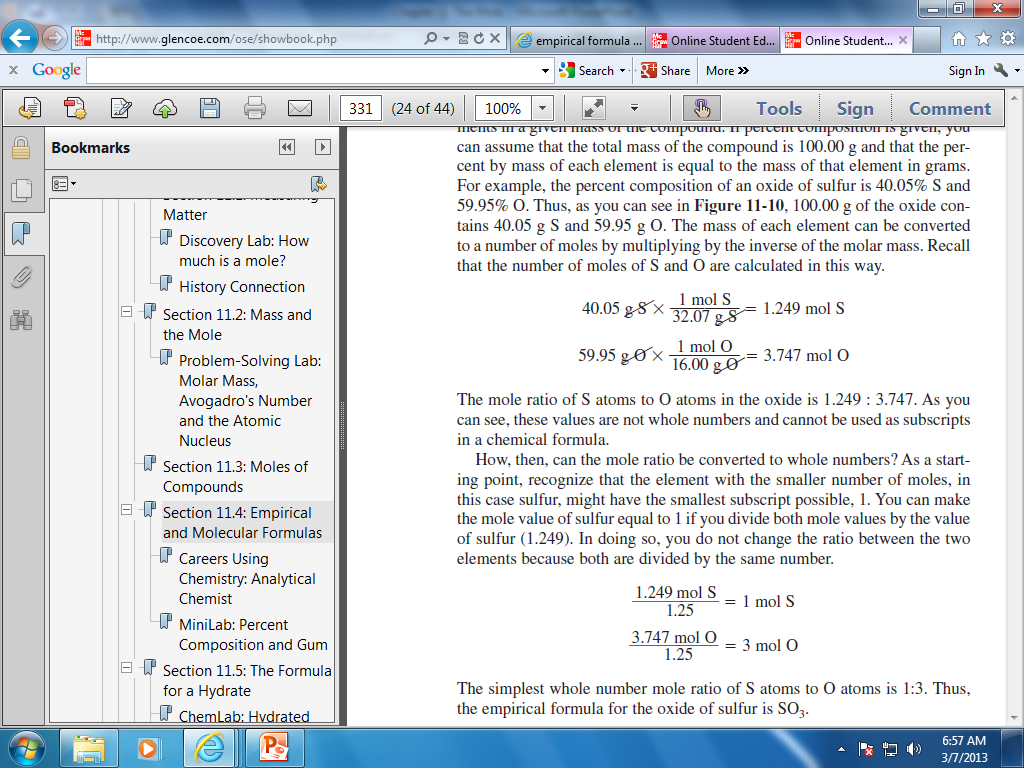 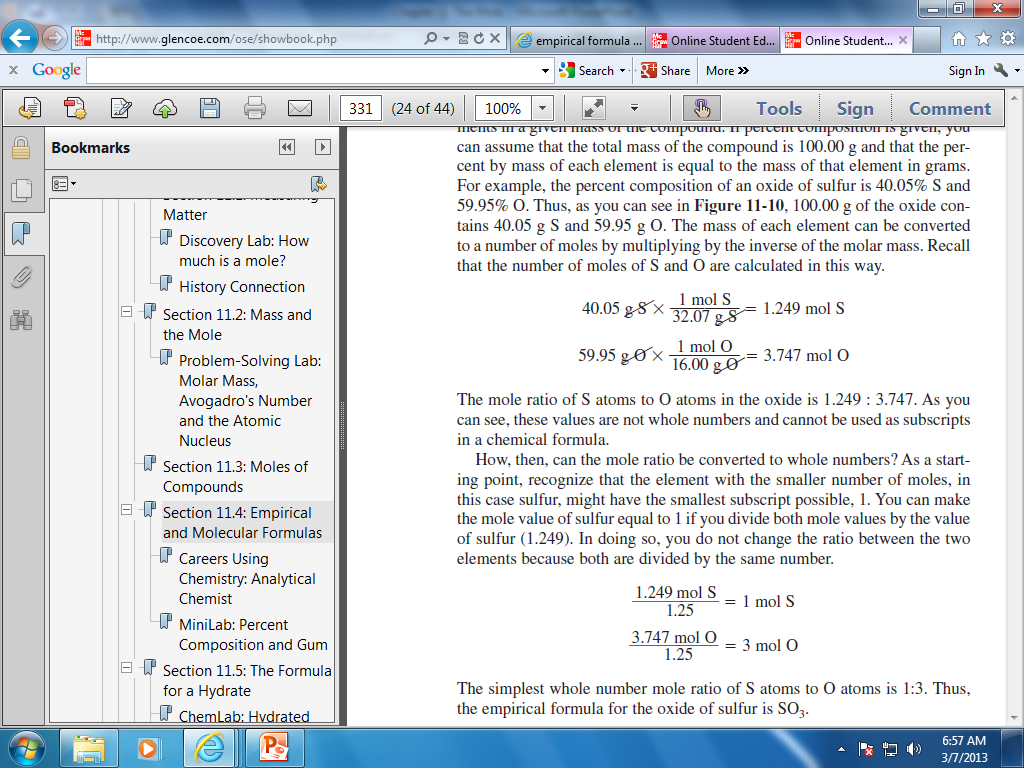 Ex: The percent composition of a an oxide of sulfur is 40.5% S and 59.95% O, what is the empirical formula?
Step 1: Assume that the total mass of the substance is 100g and express the percent of each element in grams.  40.5g S  and  59.95g O
Step 2: Convert the mass of each element to moles.

Step 3: Convert the mole ratios to whole                                                   numbers by dividing by the smallest mole value.


The simplest whole  number mole ratio of S atoms to O atoms is 1:3,                               so the empirical formula is SO3
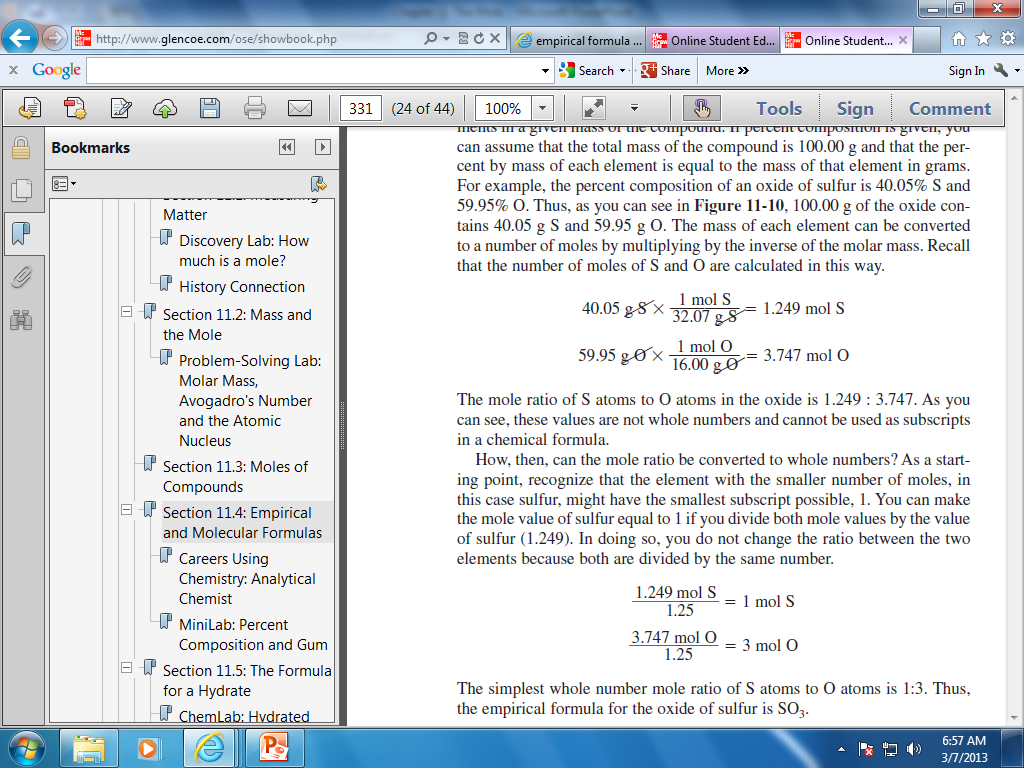 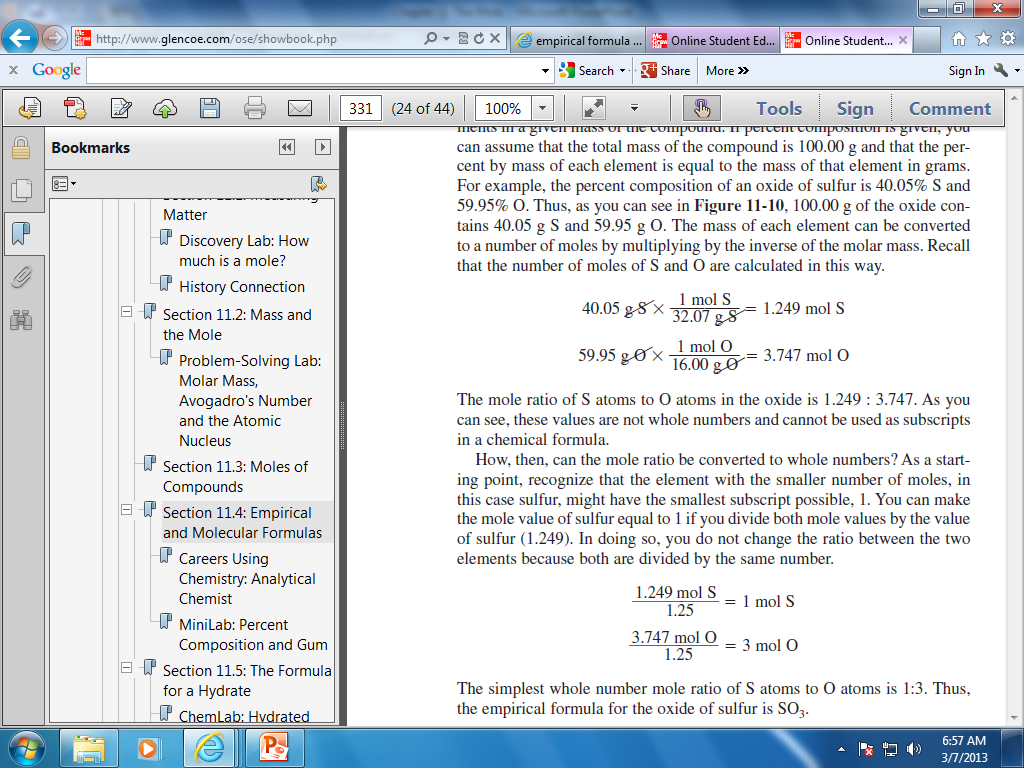 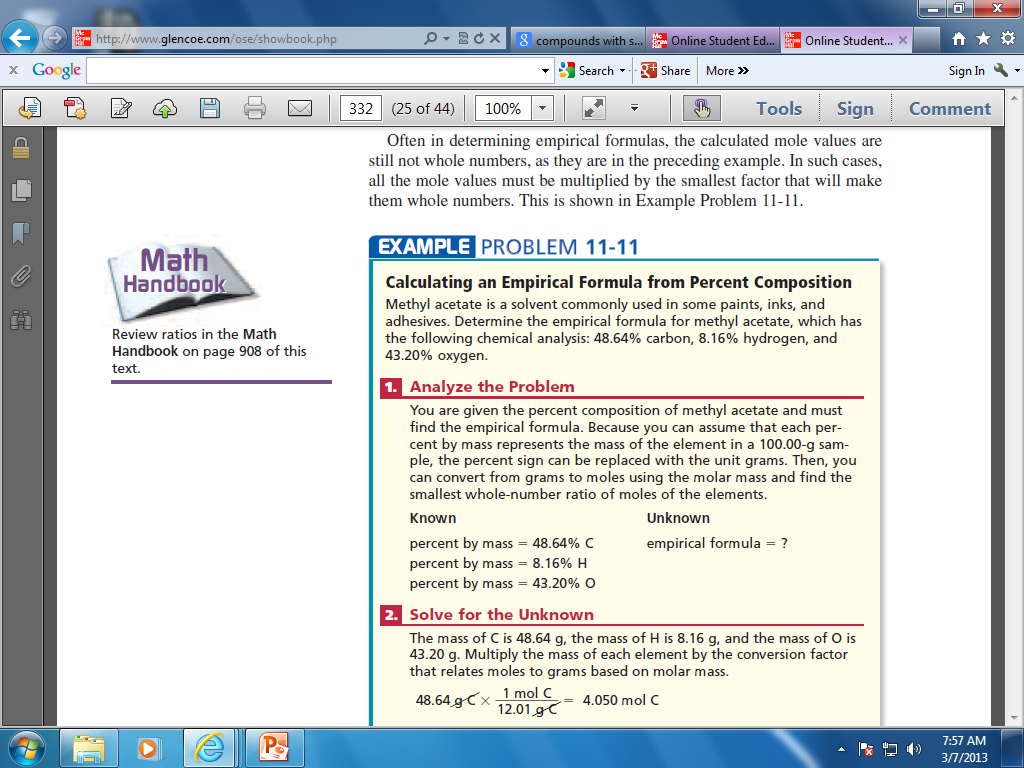 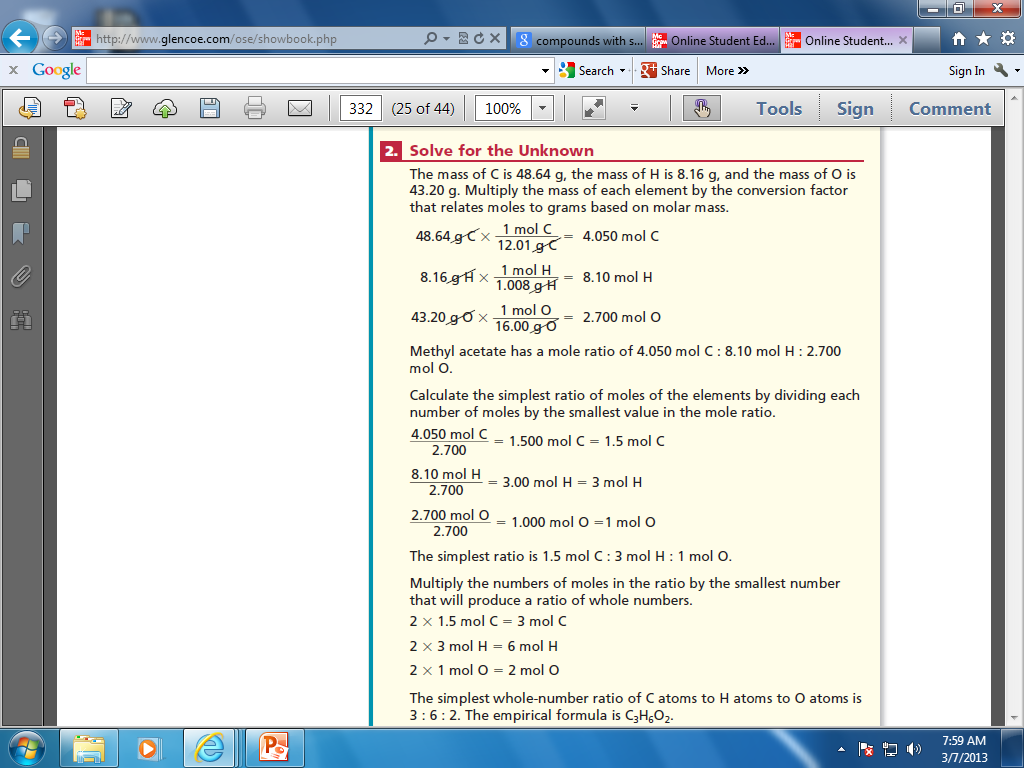 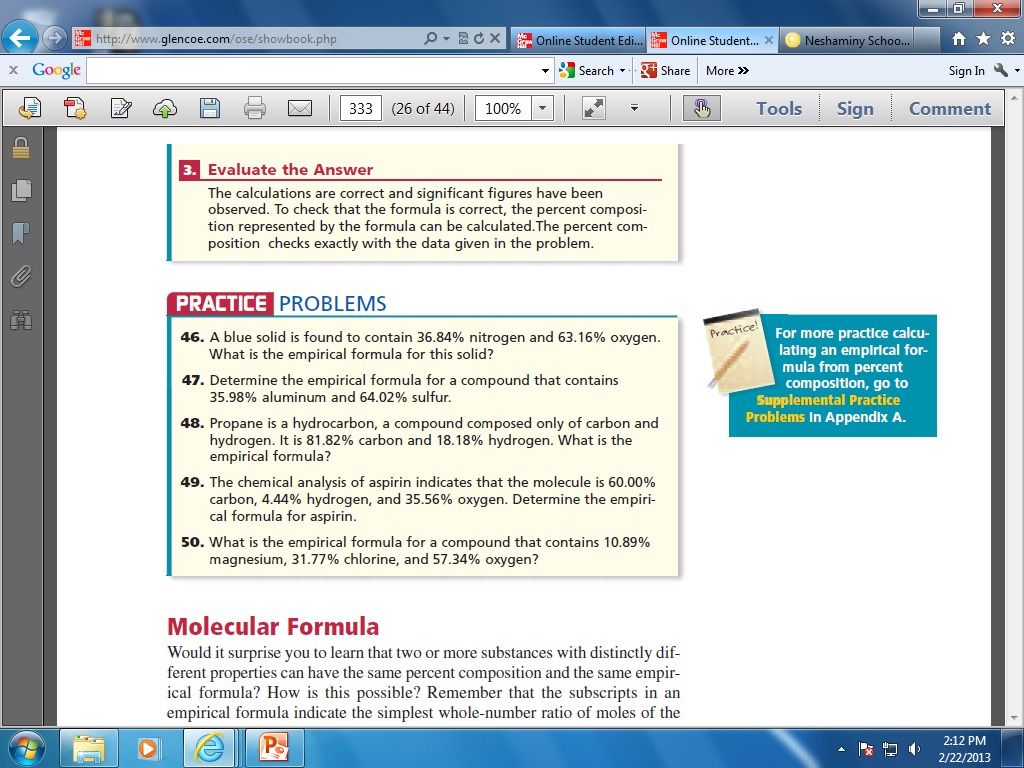 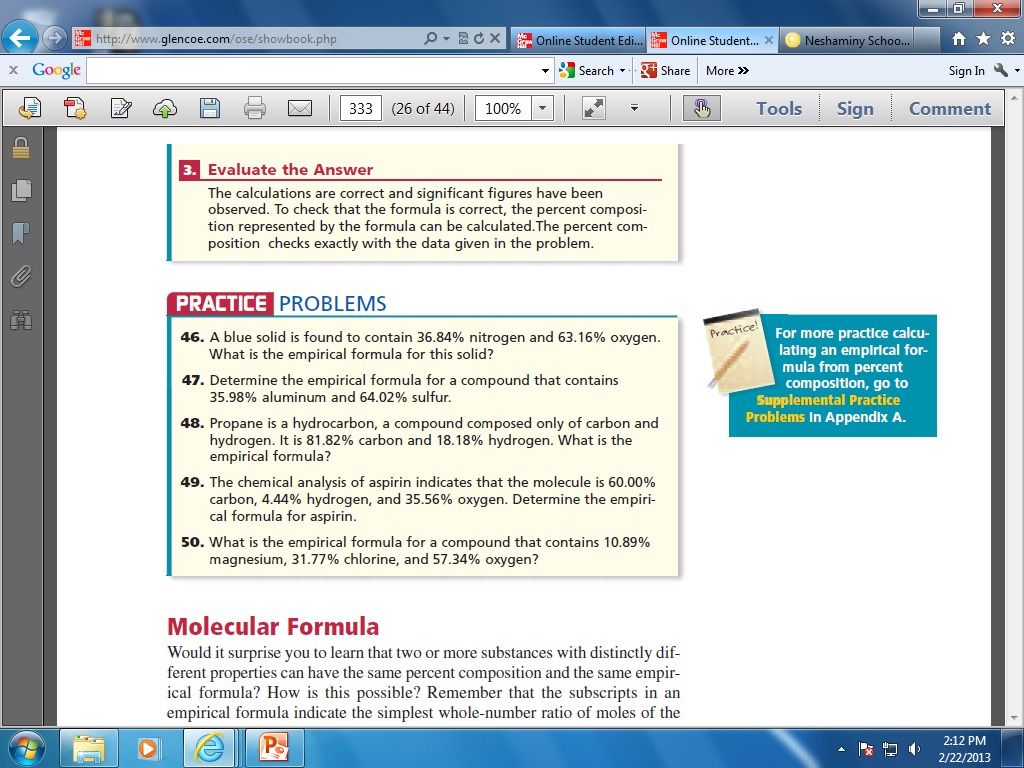 46. N2O3                      49. C9H8O4
47. Al2S3                      50. Mg(ClO4) 2
48. C3H8
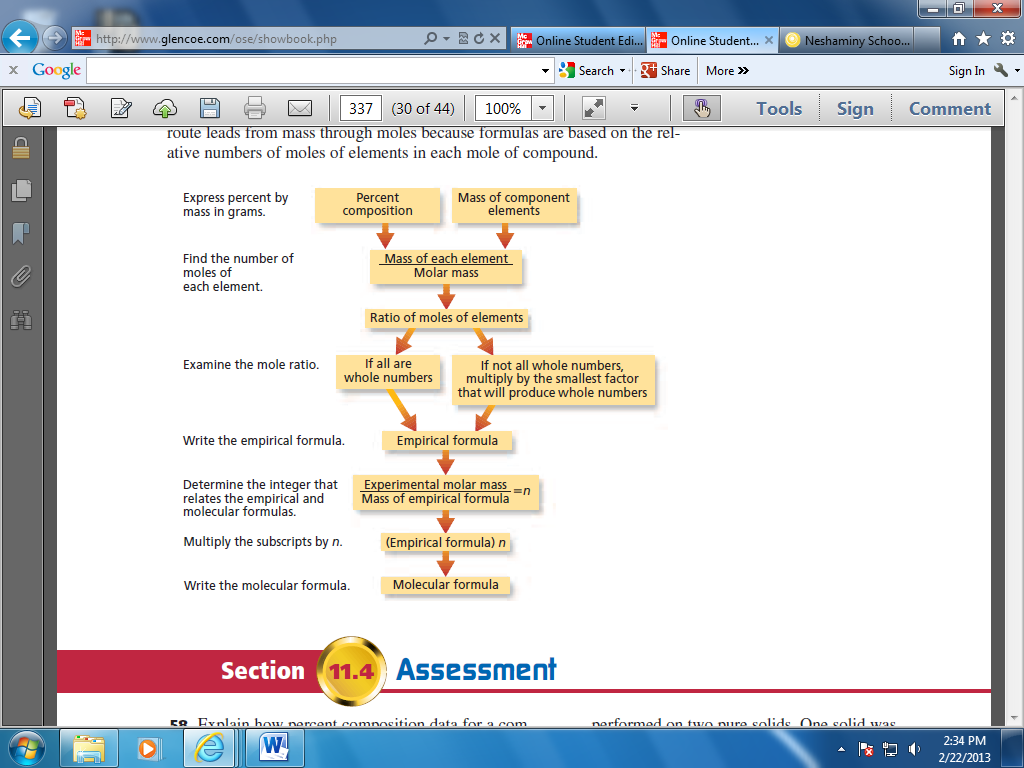 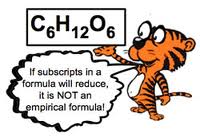 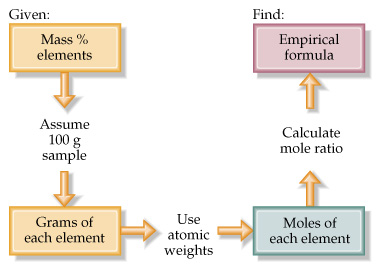 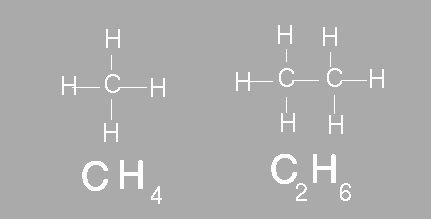 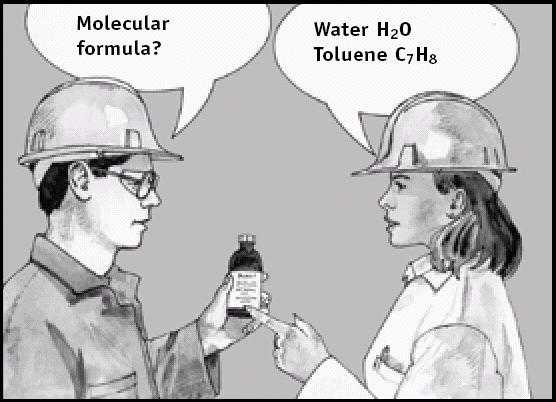 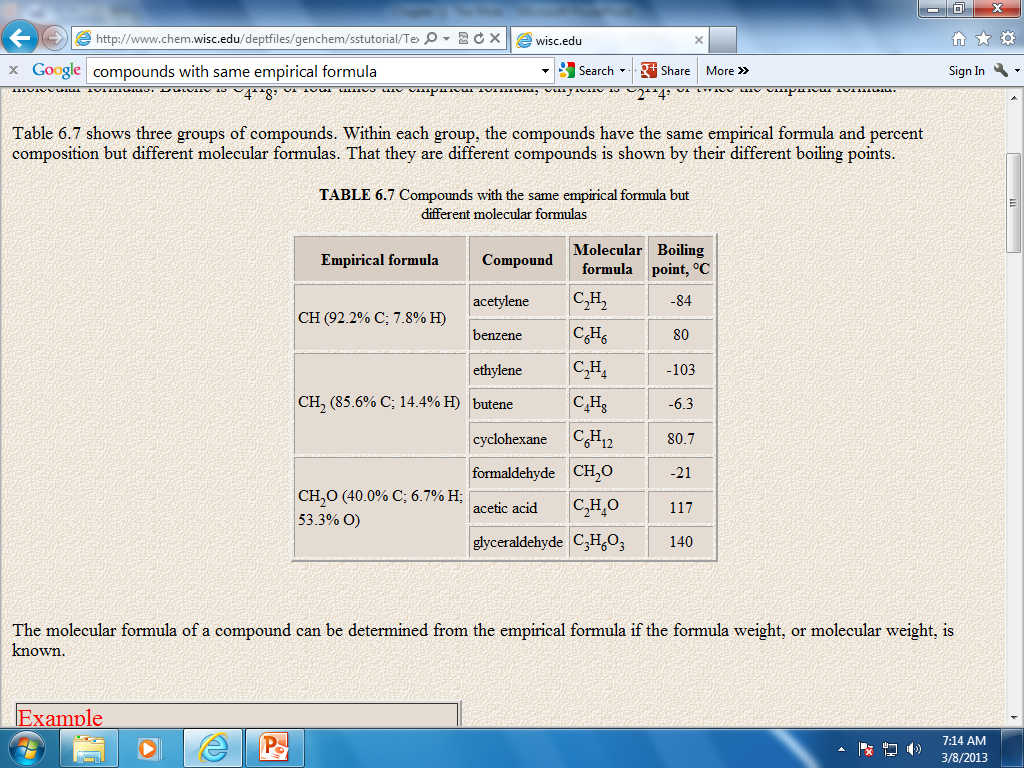 Molecular Formula
The molecular formula specifies the actual number of atoms of each element in one molecule or formula unit of a substance. 
EX acetylene,C2H2, and benzene C6H6,nitrogen dioxide NO2, and dinitrogen tetroxide, N2O4
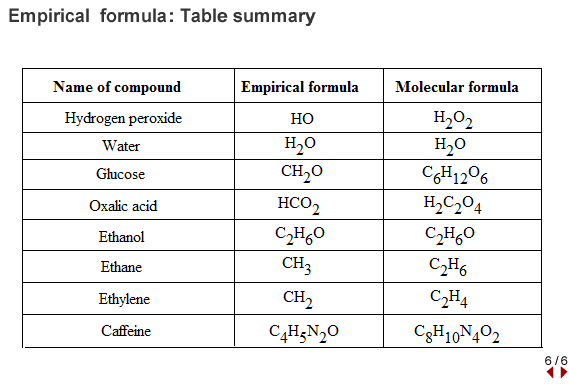 Molecular Formula
To determine the molecular formula for a compound divide the actual molar mass (usually determined experimentally)  by the empirical molar mass.
Molecular Formula
To determine the molecular formula for a compound divide the actual molar mass (usually determined experimentally) of the by the empirical molar mass.   
Ex. The molar mass of acetylene is 26.04 g/mol, the mass of the empirical formula CH is 13.20g/mol, what is the molecular formula?




The molar mass of acetylene is 2 times that of the empirical formula so the molecular formula is C2H2
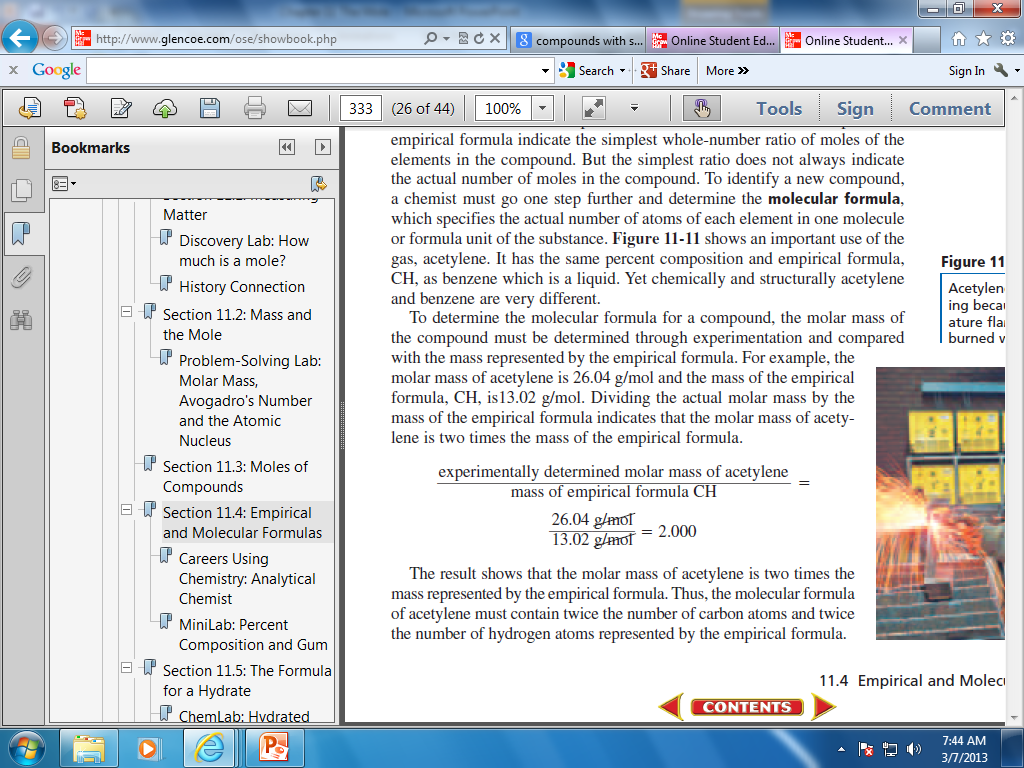 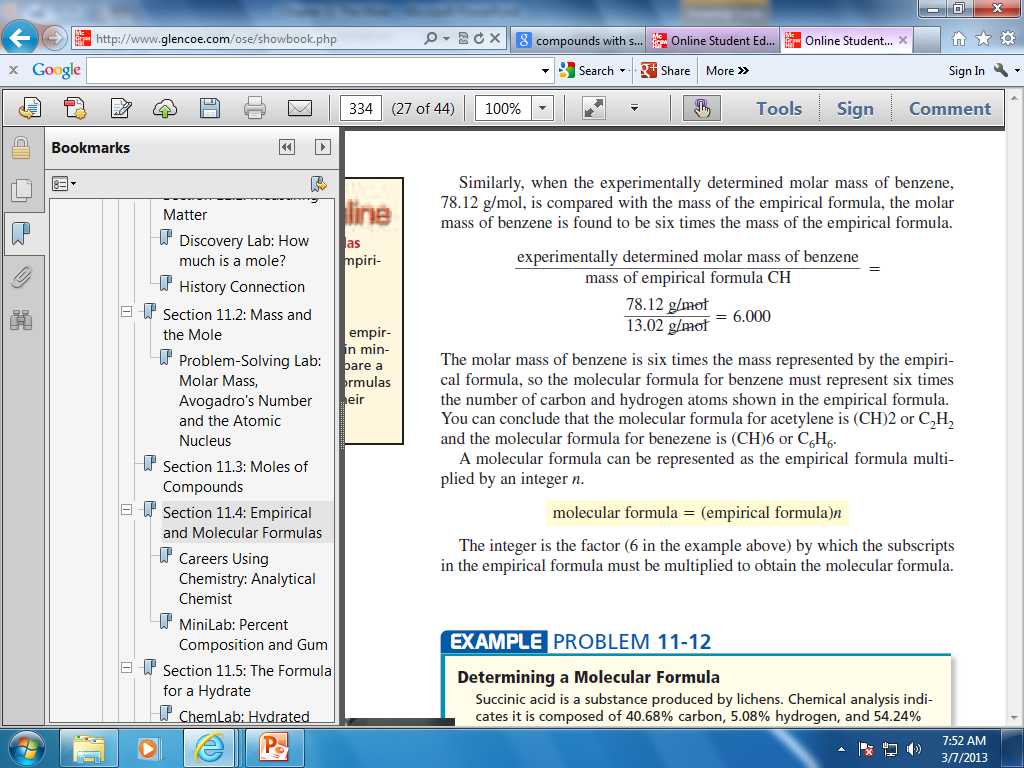 So the molecular formula of benzene is C6H6, the empirical formula is still CH
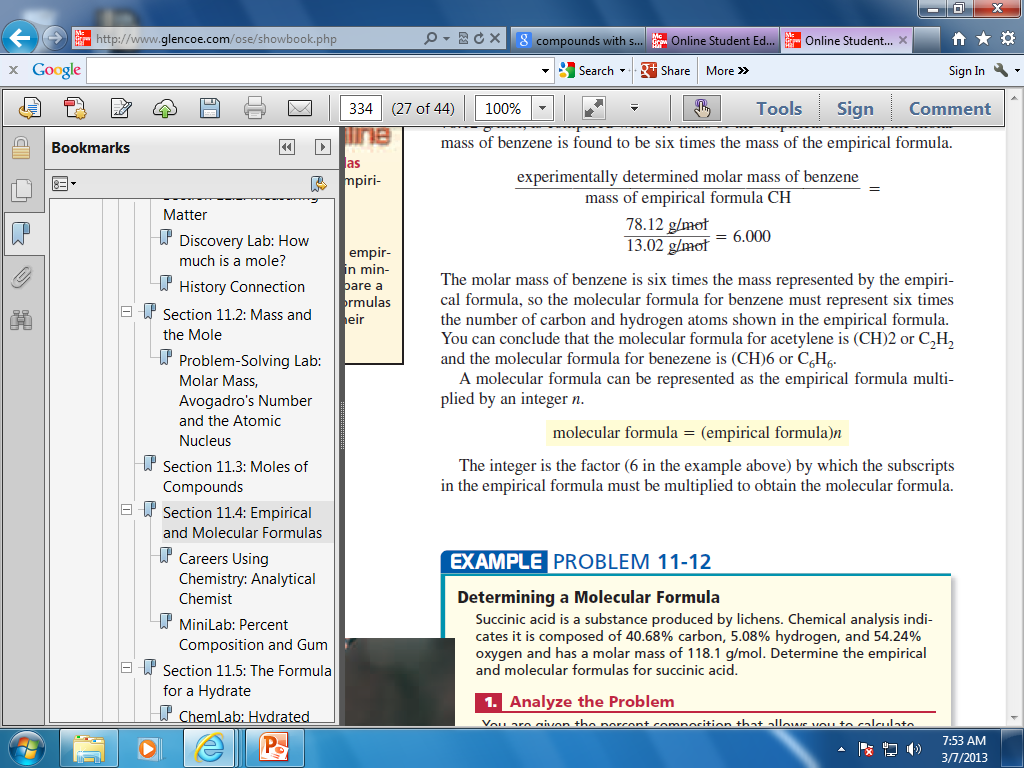 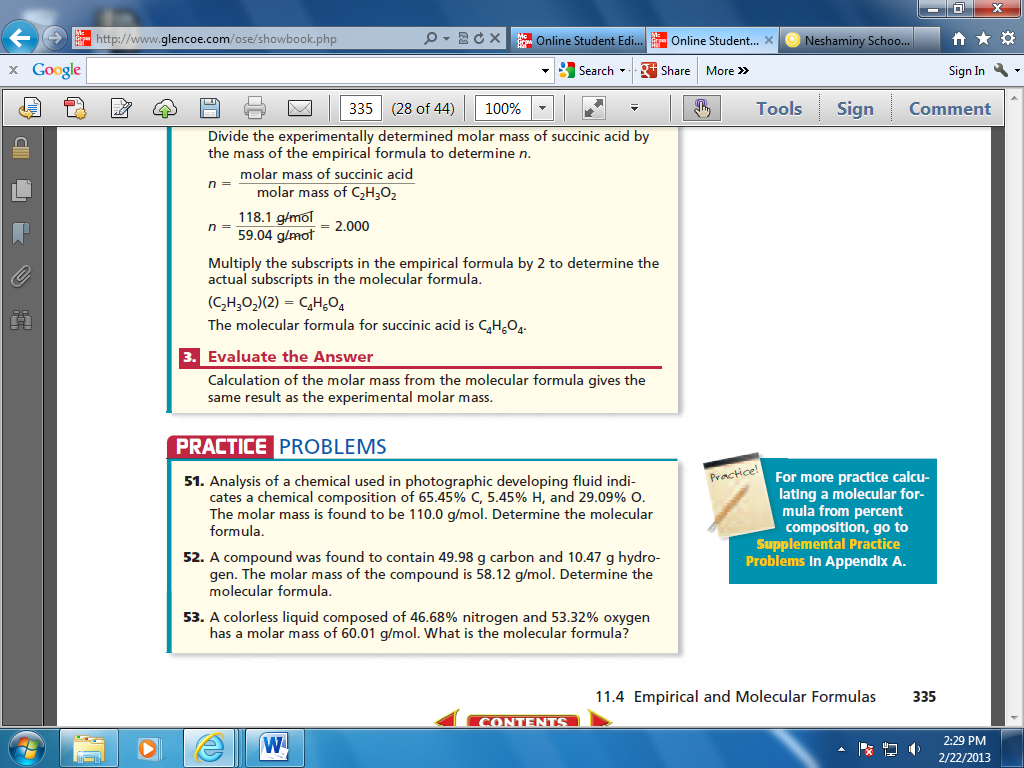 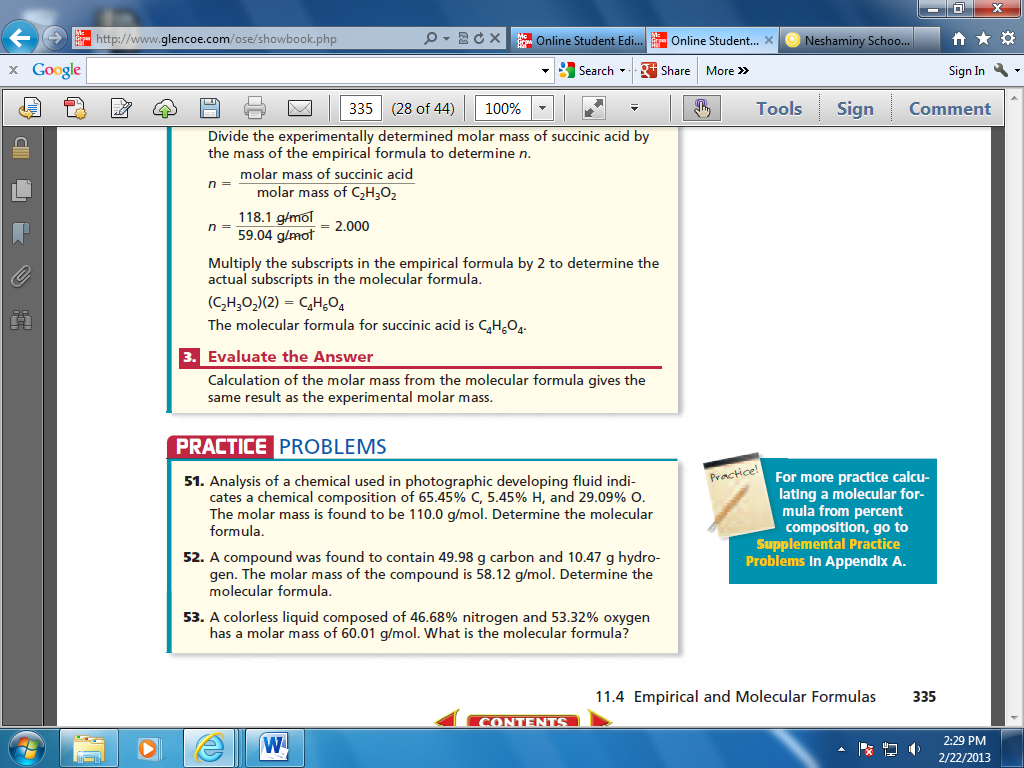 51. C6H6O2
52. C4H10
53. N2O2
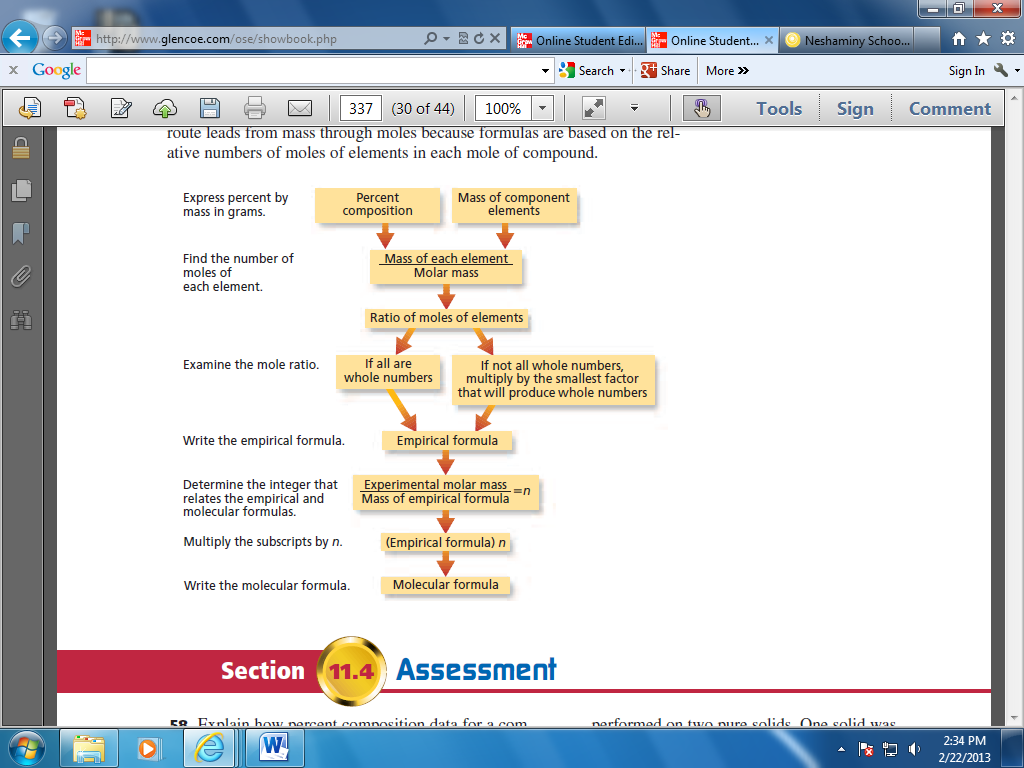 Hydrates
http://www.youtube.com/watch?v=Np_SDsezVXo
http://www.youtube.com/watch?v=HM2C5FEvR0g
http://www.youtube.com/watch?v=pM0LWKQpgvI
http://www.youtube.com/